Поддержка профессионального 
роста молодых педагогов как ресурс развития муниципальной системы образования
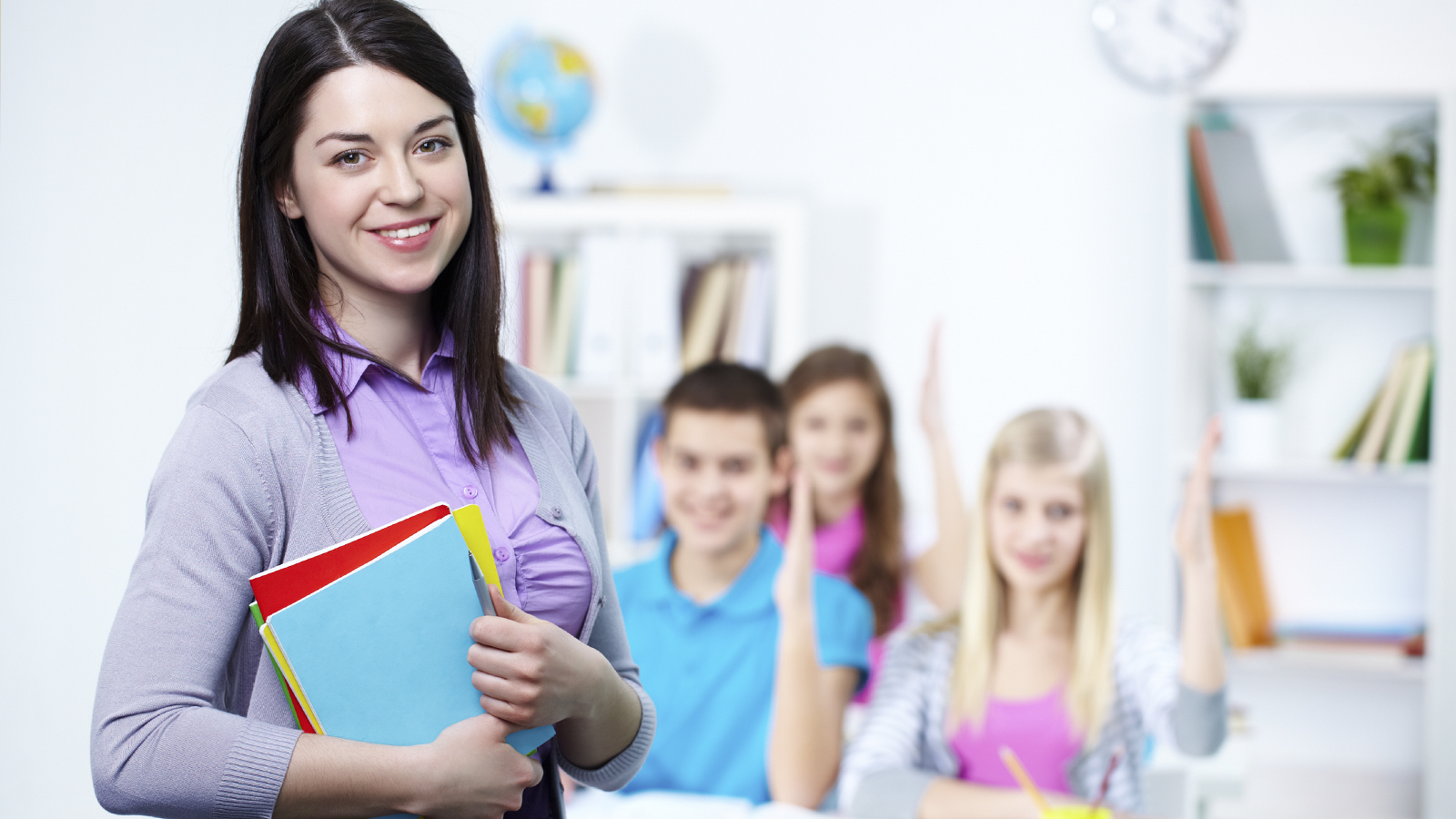 Прохорова Алина Владимировна,
 заместитель директора МАОУ «ЦО № 1», 
заместитель Председателя городского
 Совета молодых педагогов

29 августа 2017 года, г. Белгород
Поддержка профессионального роста молодых 
педагогов – стратегическое направление деятельности муниципальной системы образования
КРЕАТИВНОСТЬ МЫШЛЕНИЯ
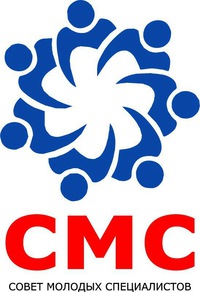 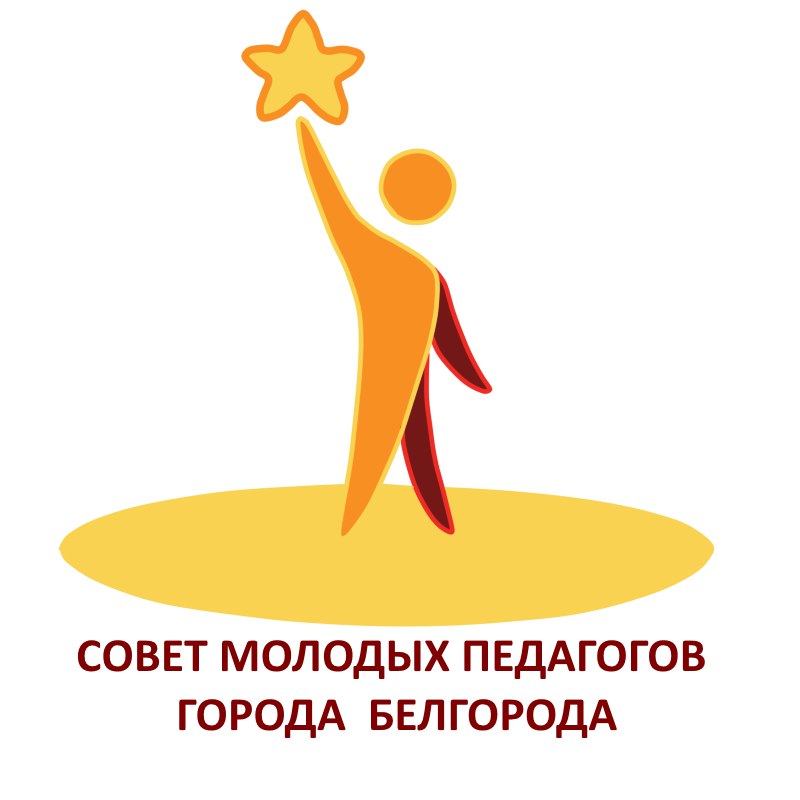 Ускоренный темп развития экономики, научного творчества.
Нарастание производственных сил общества.
Высокий социальный стандарт.

В конце 90-х годов прошлого века новосибирские ученые выделили до 258 функций-ролей, которые выполняет учитель!
СМЕЛОСТЬ И 
ЭНЕРГИЧНОСТЬ
ЭНТУЗИАЗМ И БЫСТРОТА ПРИНЯТИЯ РЕШЕНИЙ
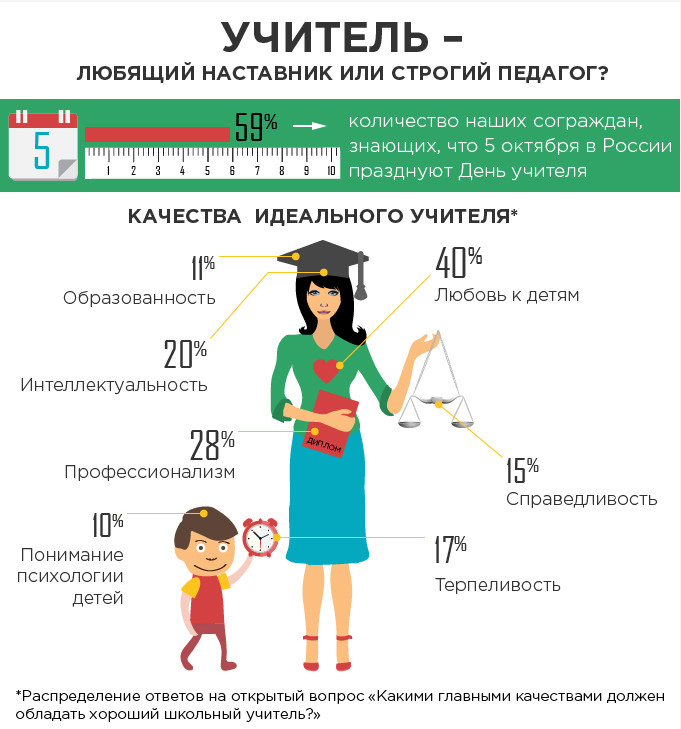 СВЕЖИЙ ВЗГЛЯД НА ПРИВЫЧНЫЕ ВЕЩИ
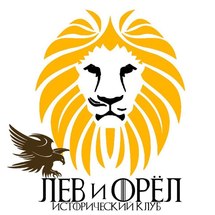 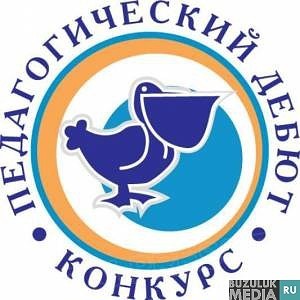 Усложненная система требований к педагогу
Обновленный кадровый ресурс
Муниципальная система поддержки МП
Многоуровневая система поддержки профессионального роста 
молодых учителей
Всероссийский молодёжный образовательный форум «Селигер», Тихвинский форум молодых педагогов России «Учитель будущего», Всероссийский молодёжный образовательный форум «Таврида» и др.
Федеральный
уровень поддержки
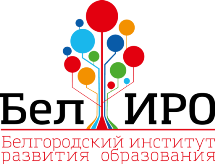 Областная школа
 методического мастерства 
«Начало»
Региональный 
уровень поддержки
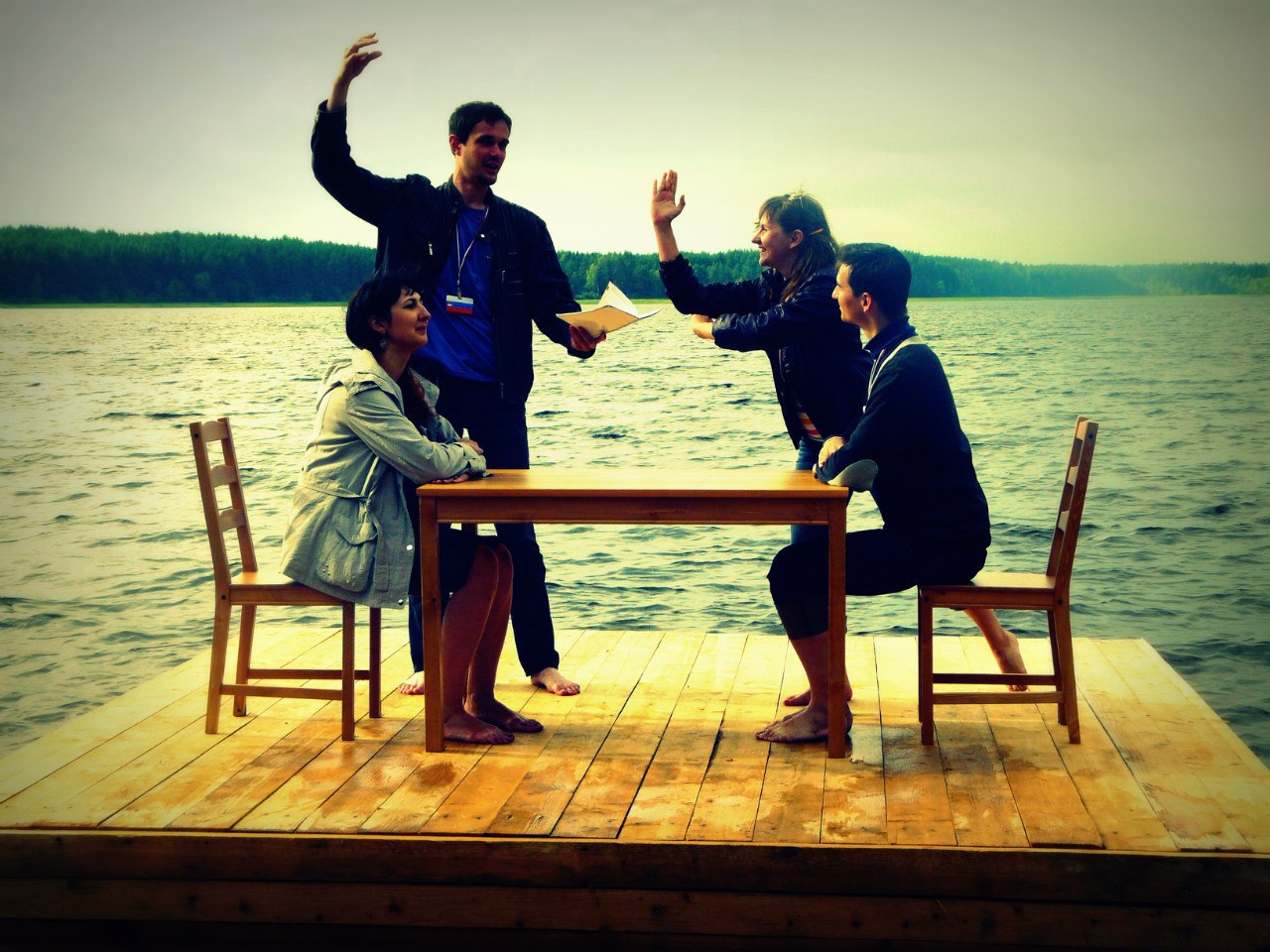 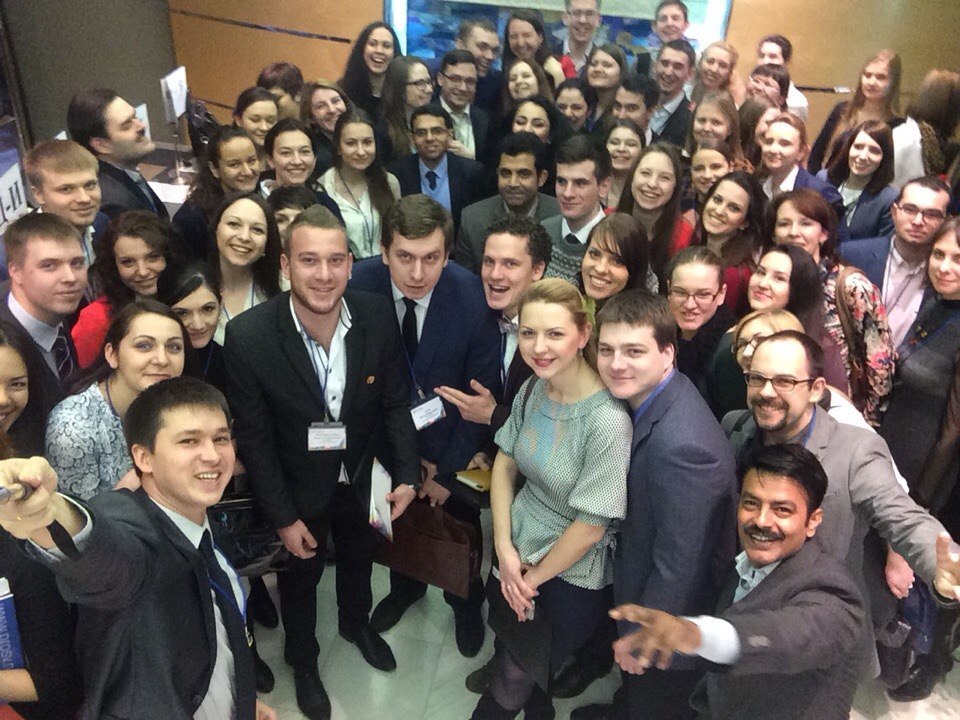 Методические 
службы ОУ
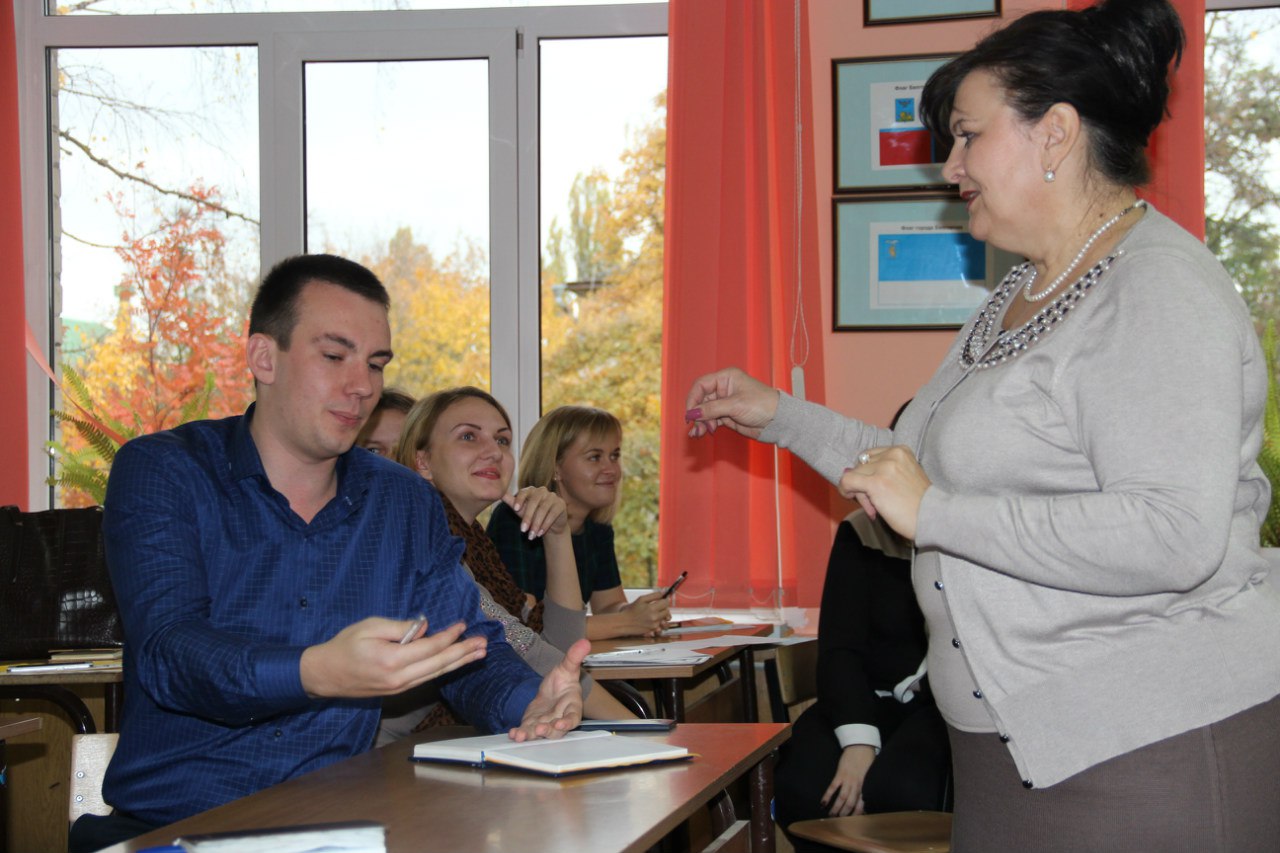 Муниципальная 
система
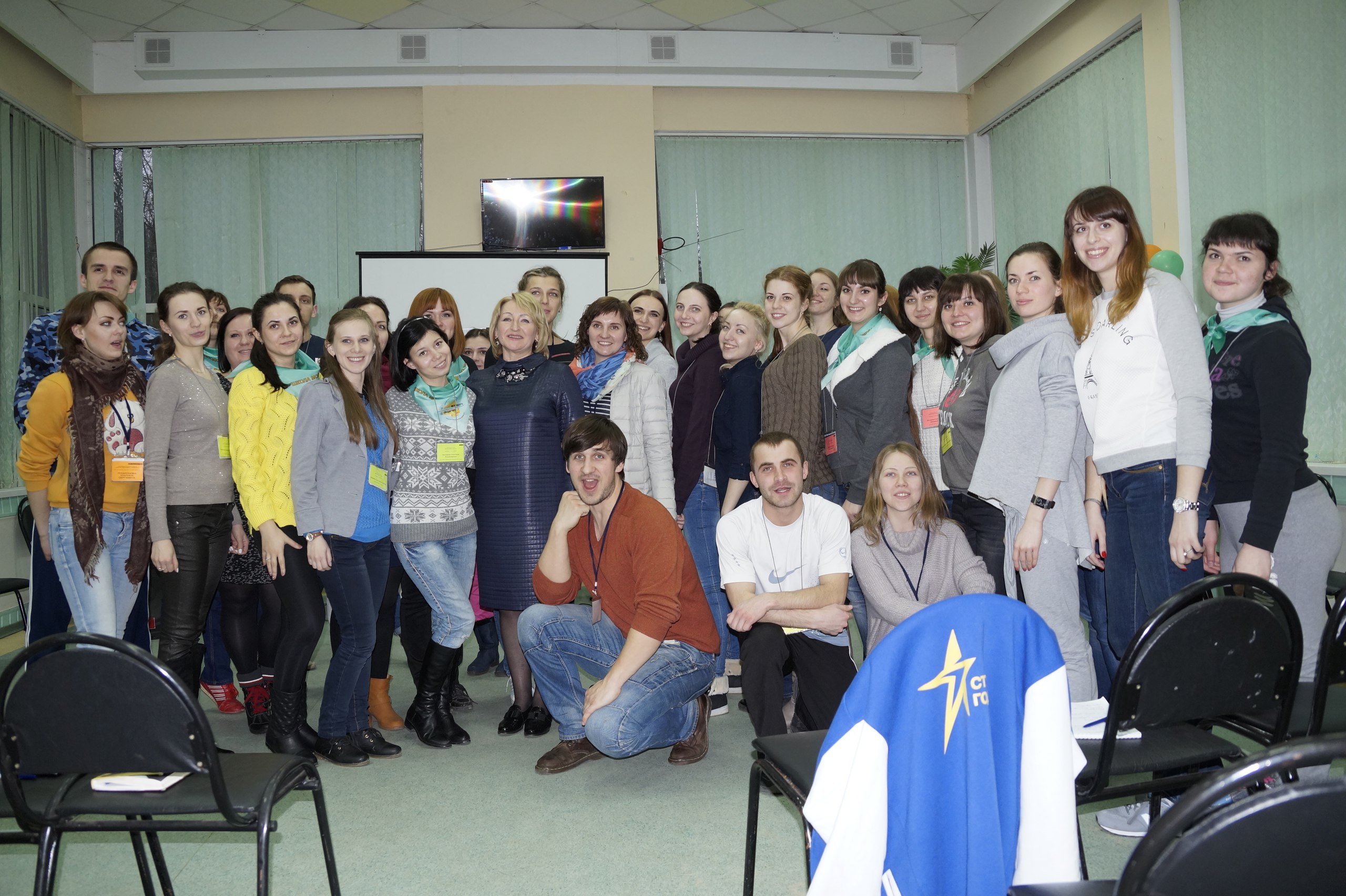 Клубы молодых педагогов
Школы молодых педагогов
Советы молодых педагогов
Наставничество и коучинг
Муниципальный уровень поддержки профессионального роста молодых педагогов
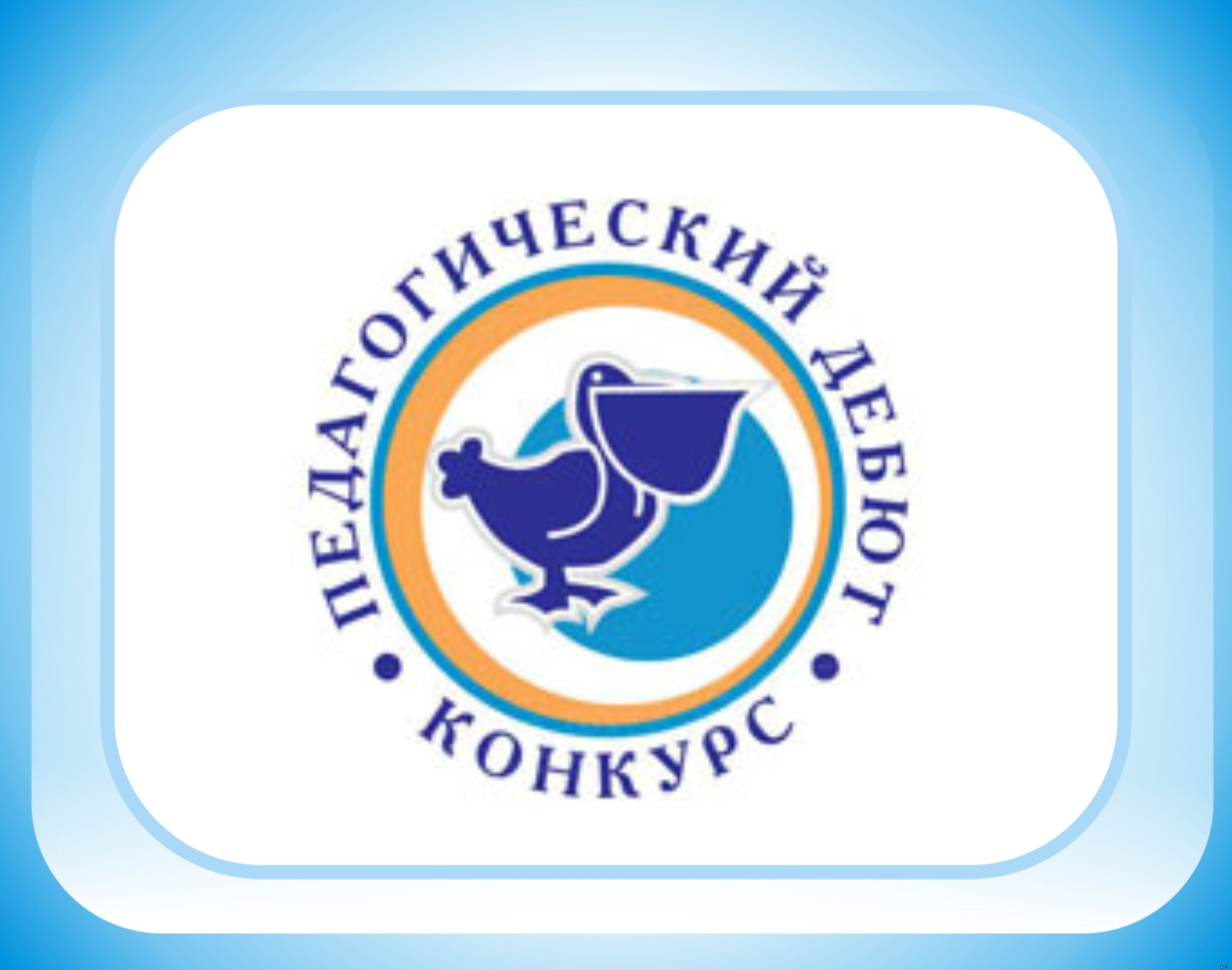 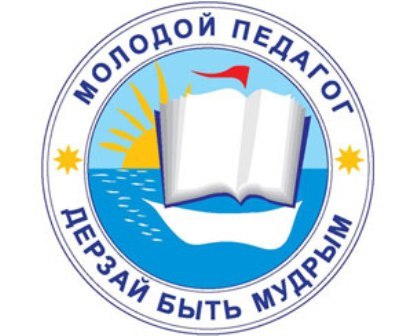 Школы молодых специалистов по направлениям деятельности
Городской Совет молодых педагогов
Выездные 
школы
Конкурсы профессионального мастерства для молодых педагогов
Городские профессиональные сообщества
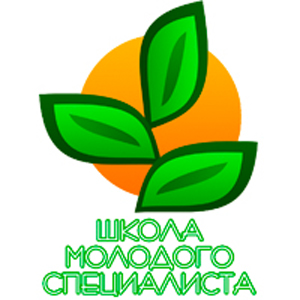 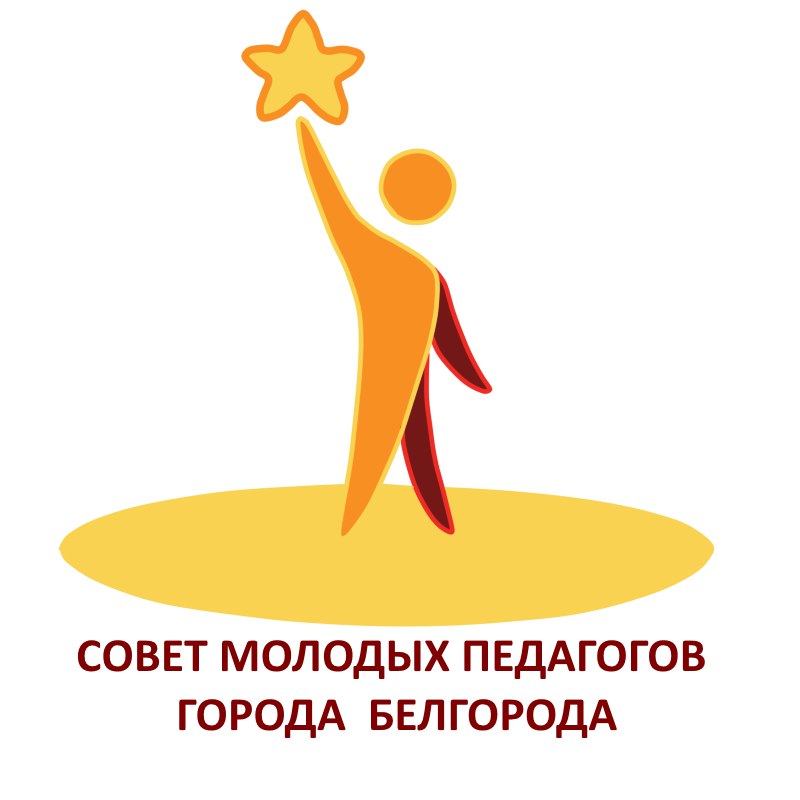 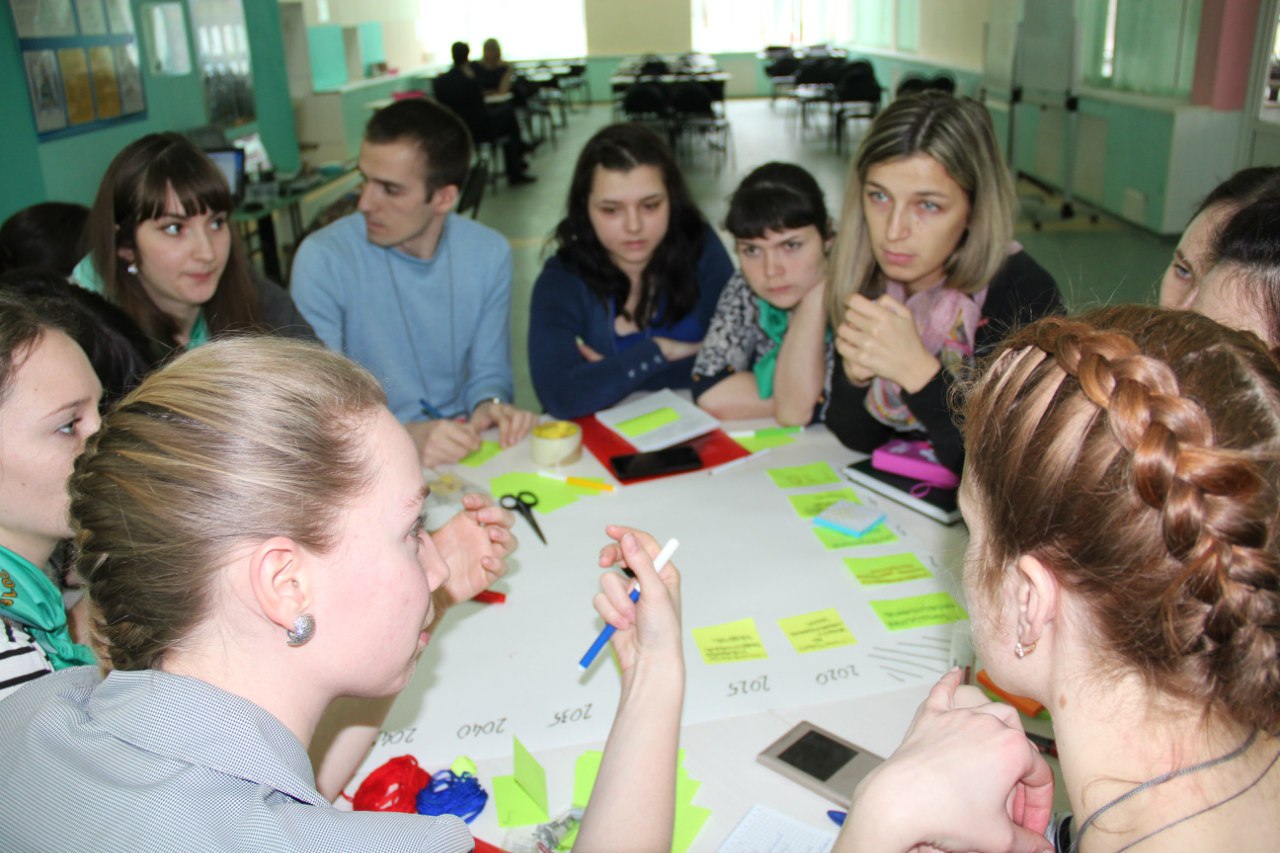 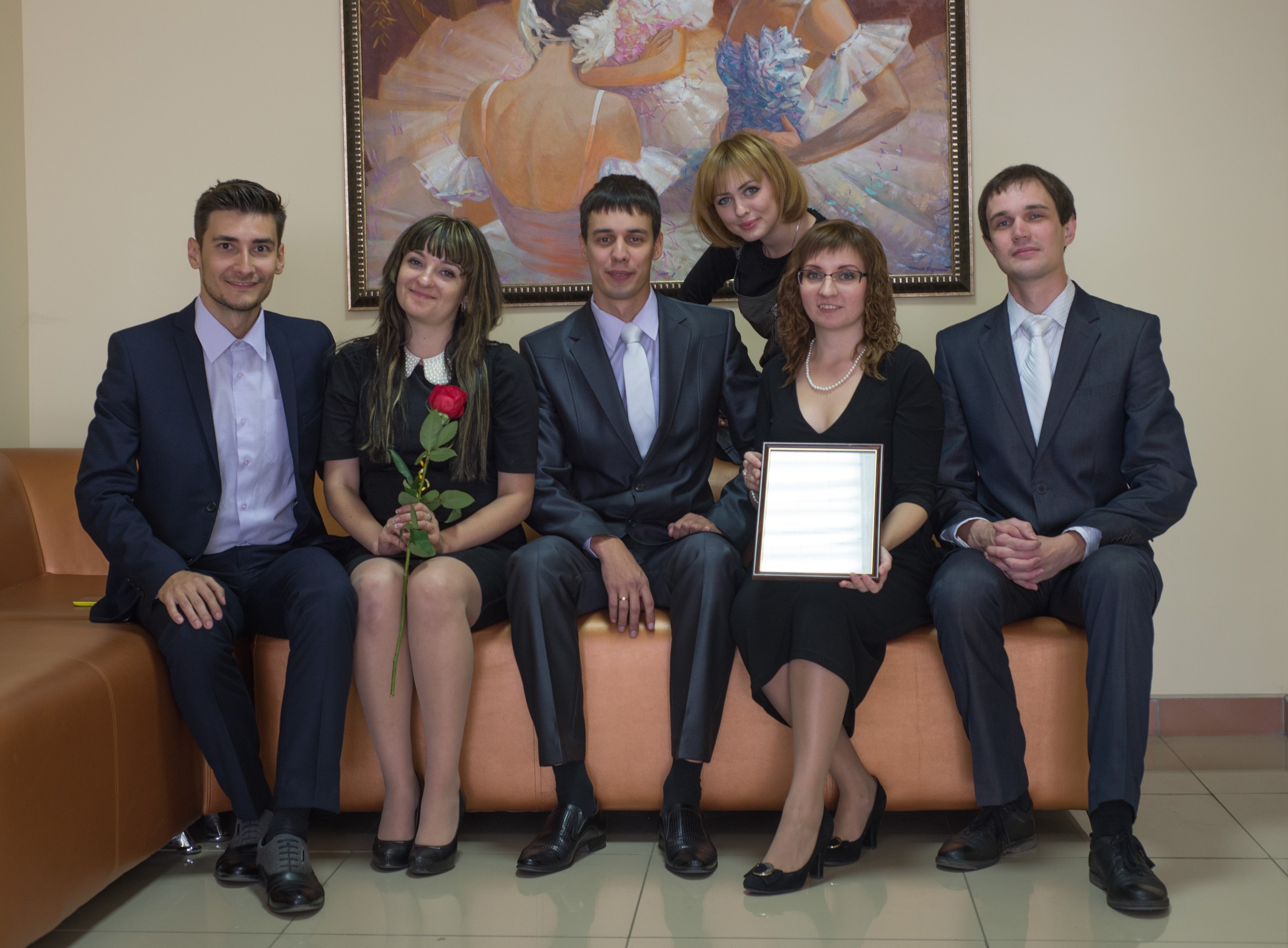 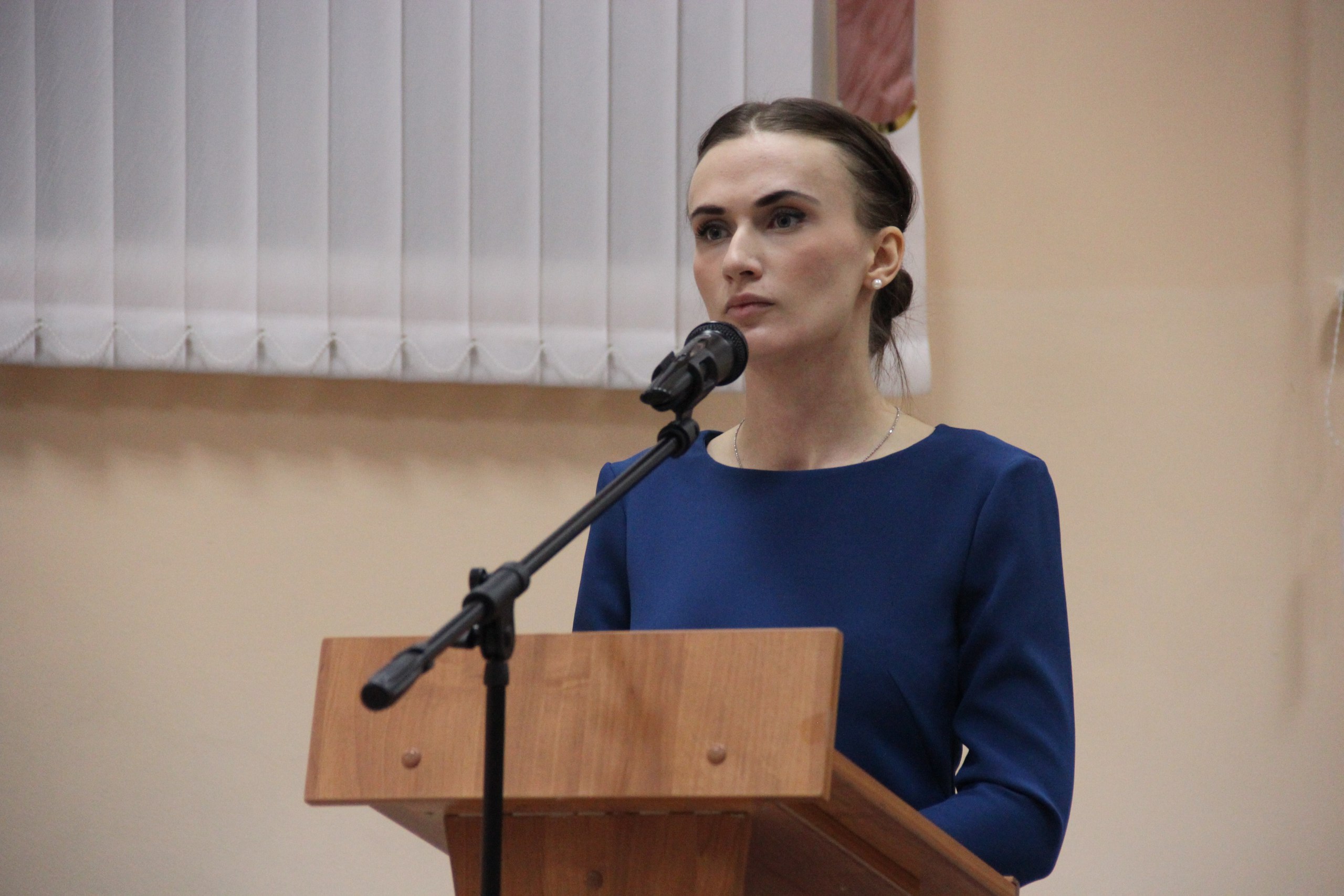 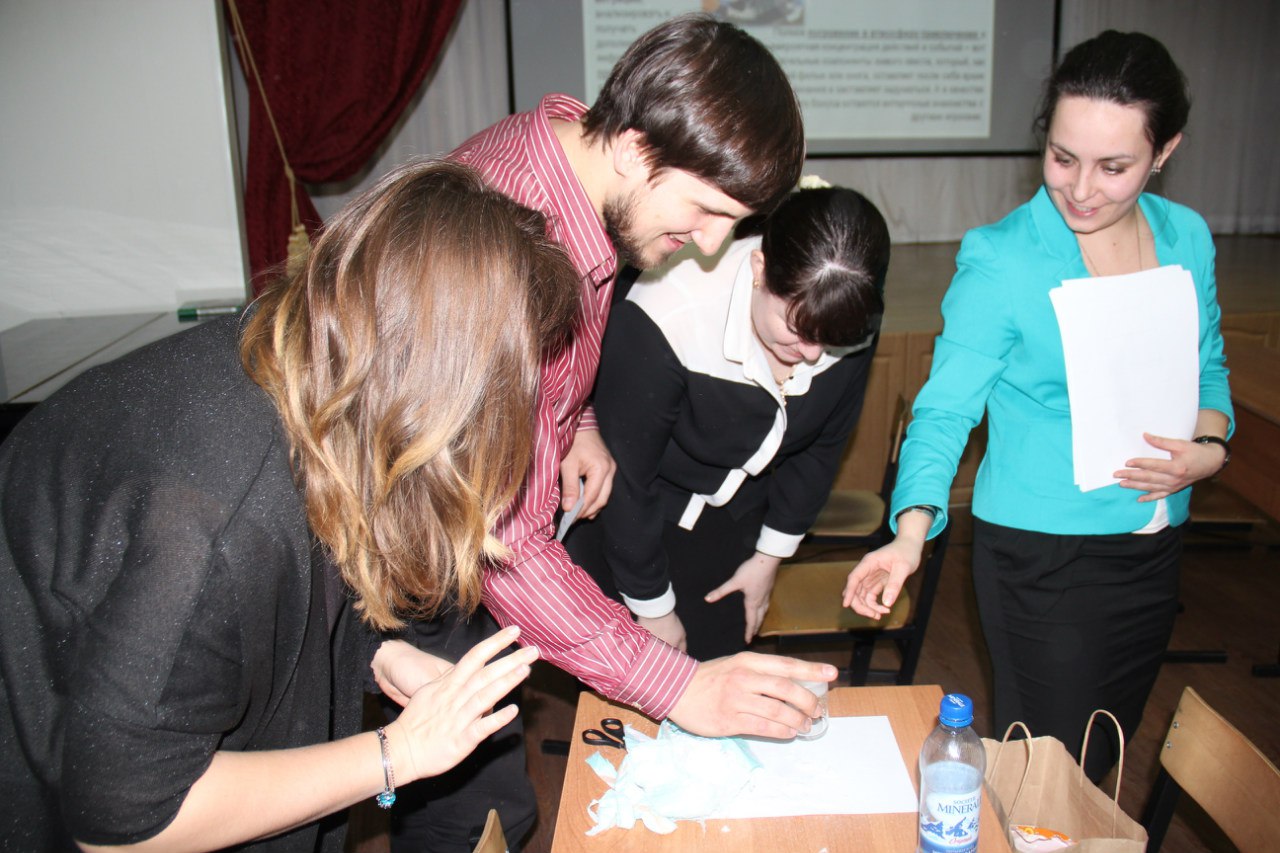 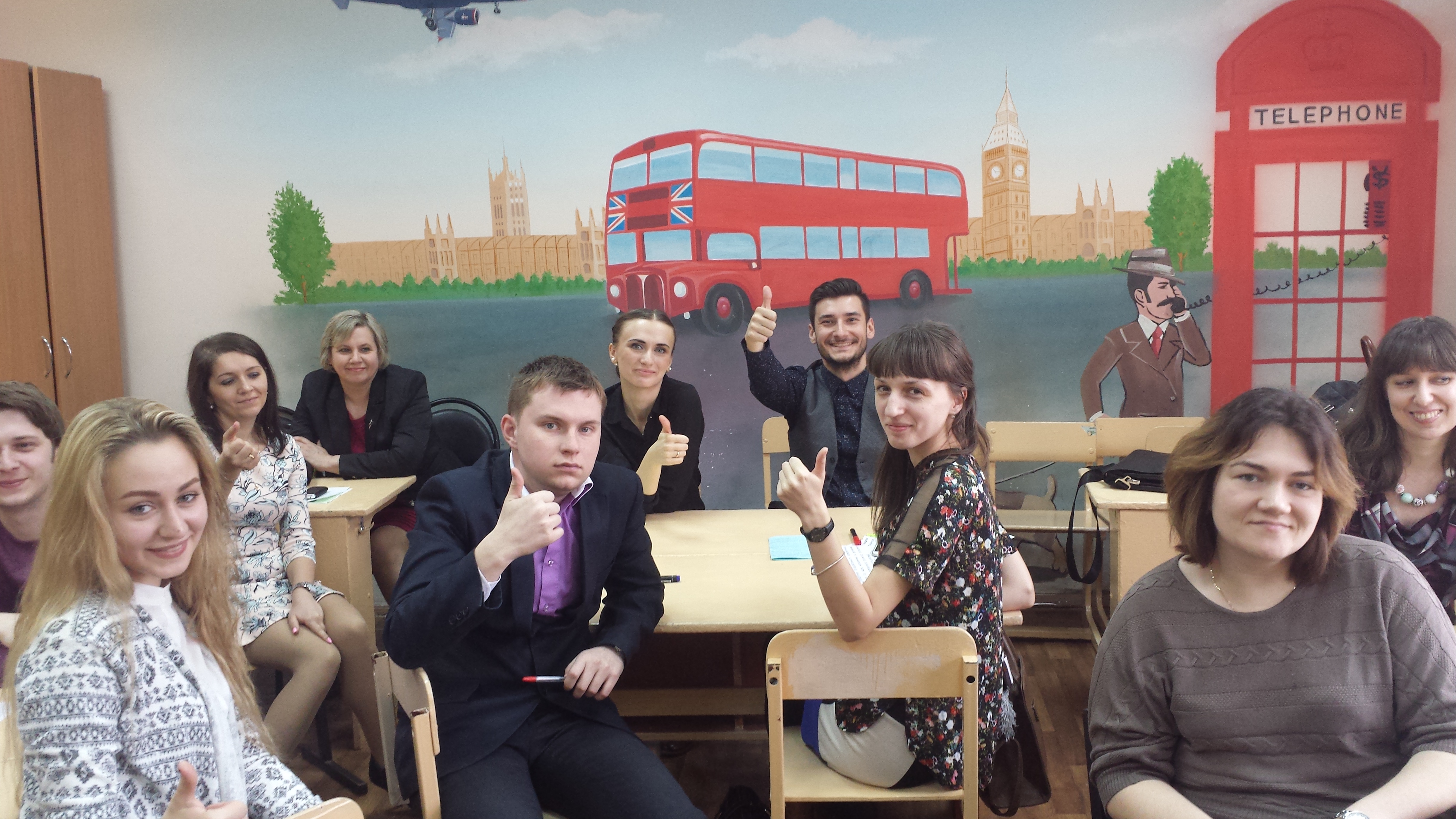 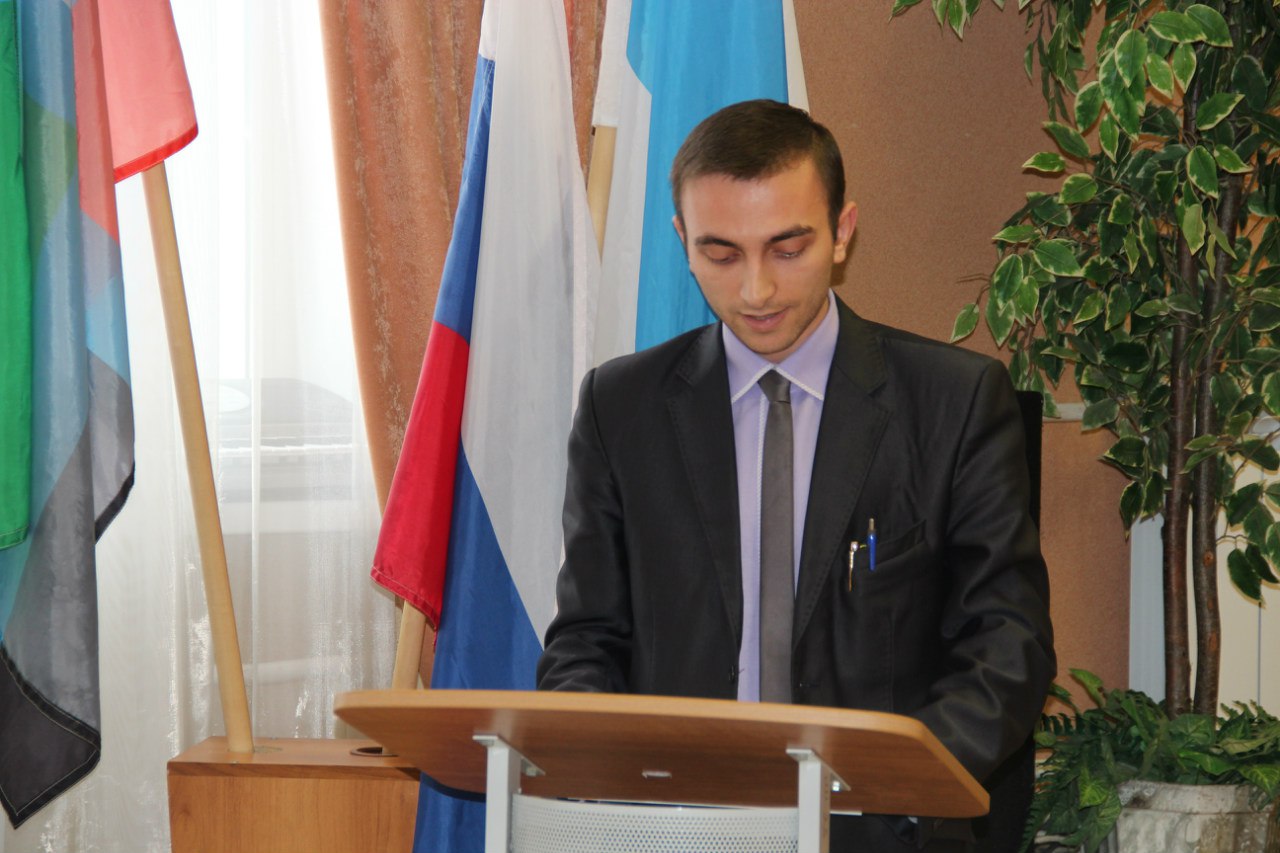 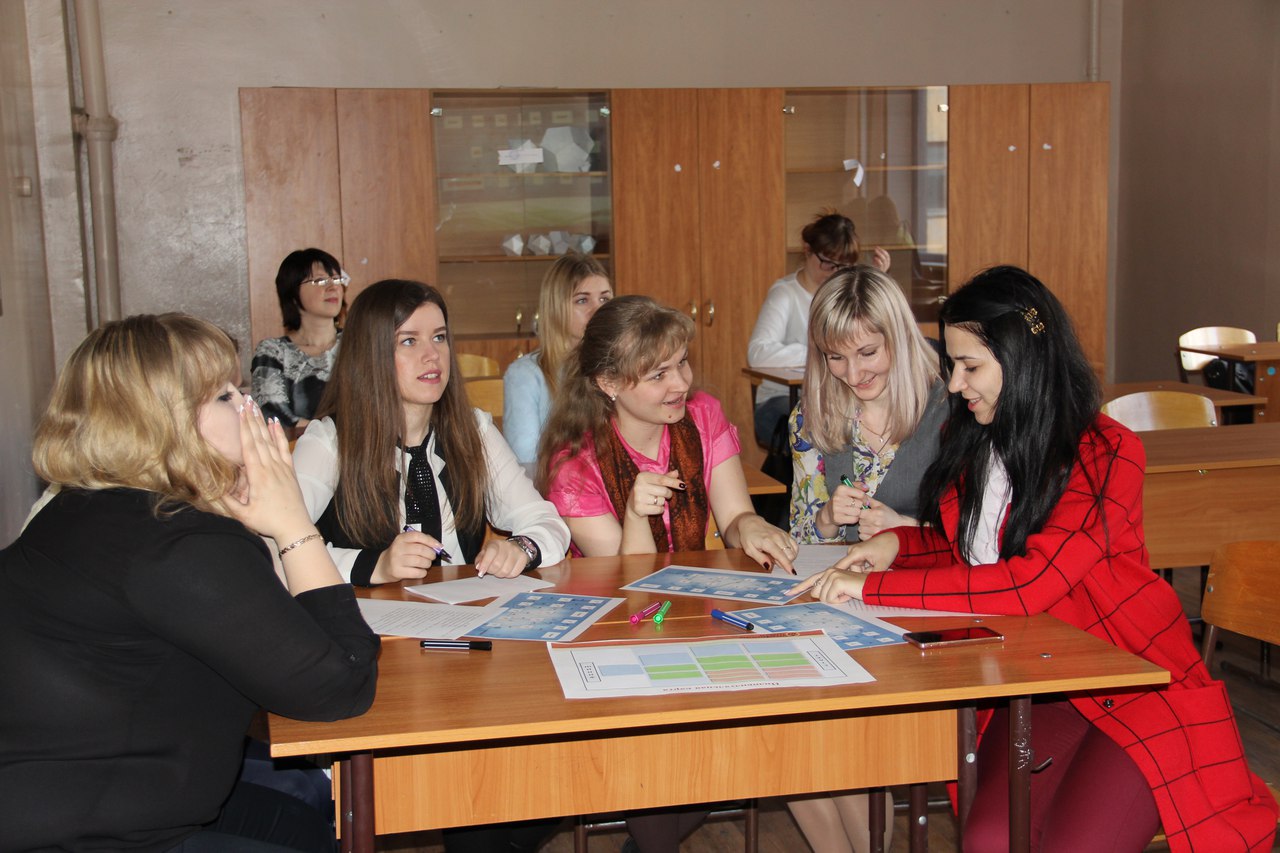 Открытые заседания городского Совета молодых педагогов
Мастер-классы победителей конкурсов профессионального мастерства
МОТИВАЦИЯ
Тренинги  личностного роста
НОВЫЕ ЗНАНИЯ
Семинары-практикумы
САМОПРЕЗЕНТАЦИЯ
Деловые и интеллектуальные игры
САМОРАЗВИТИЕ
Дискуссионные площадки
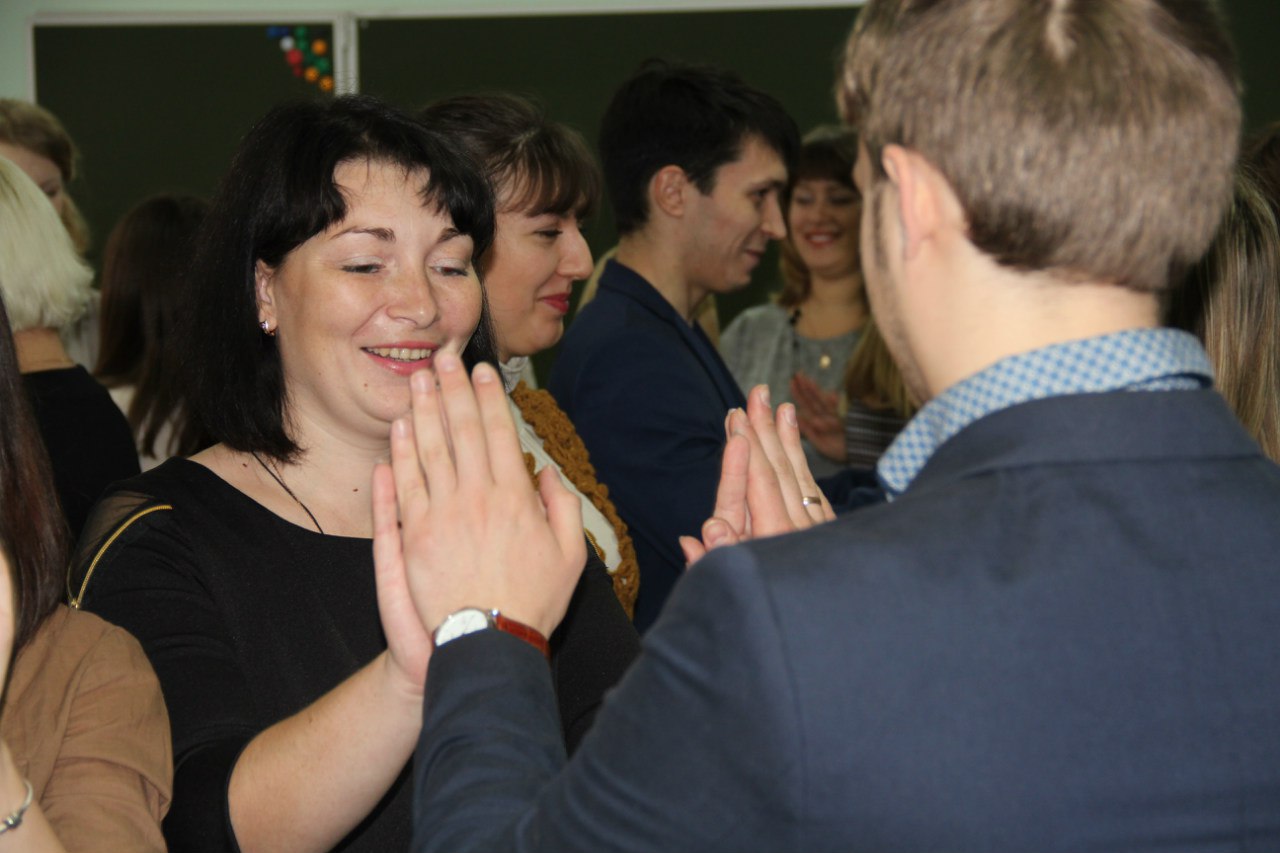 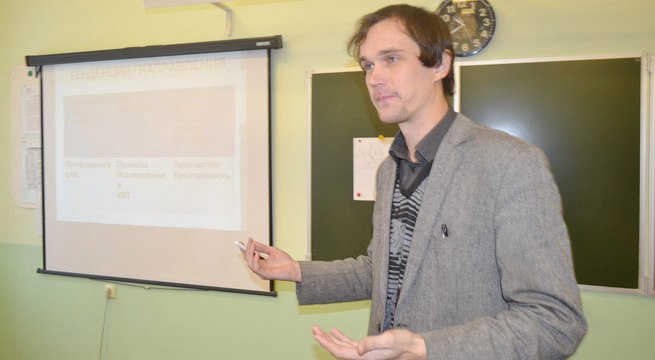 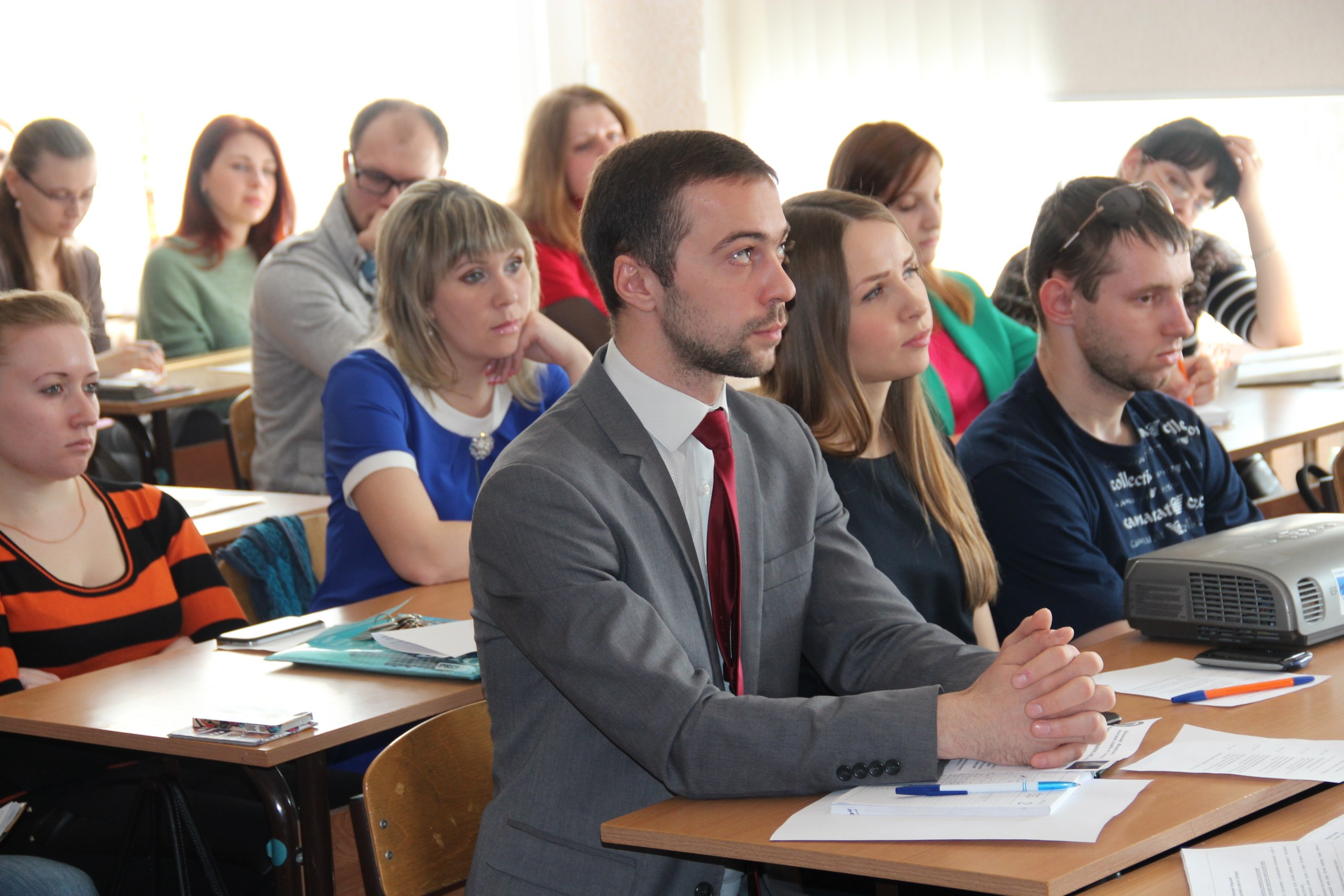 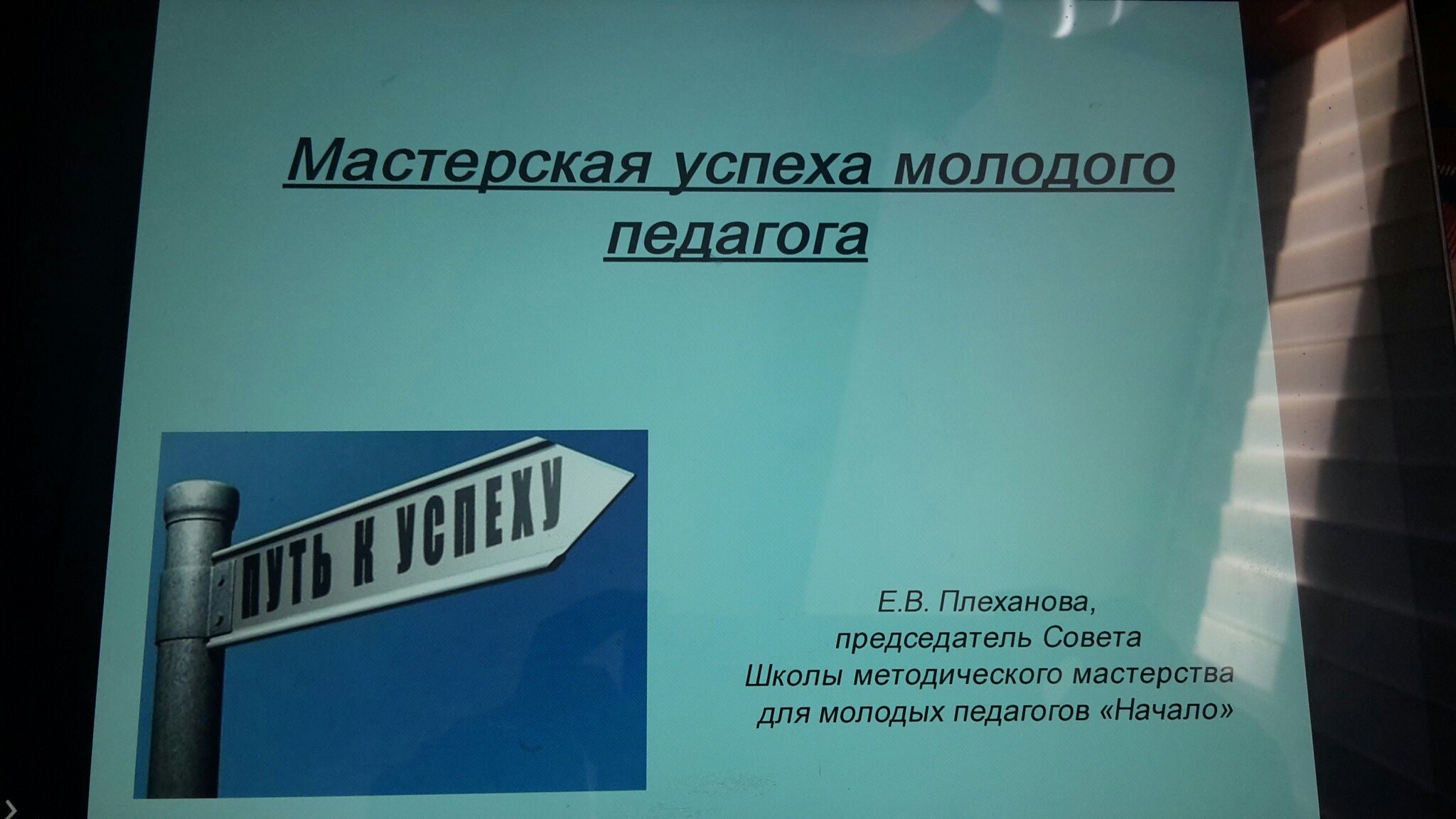 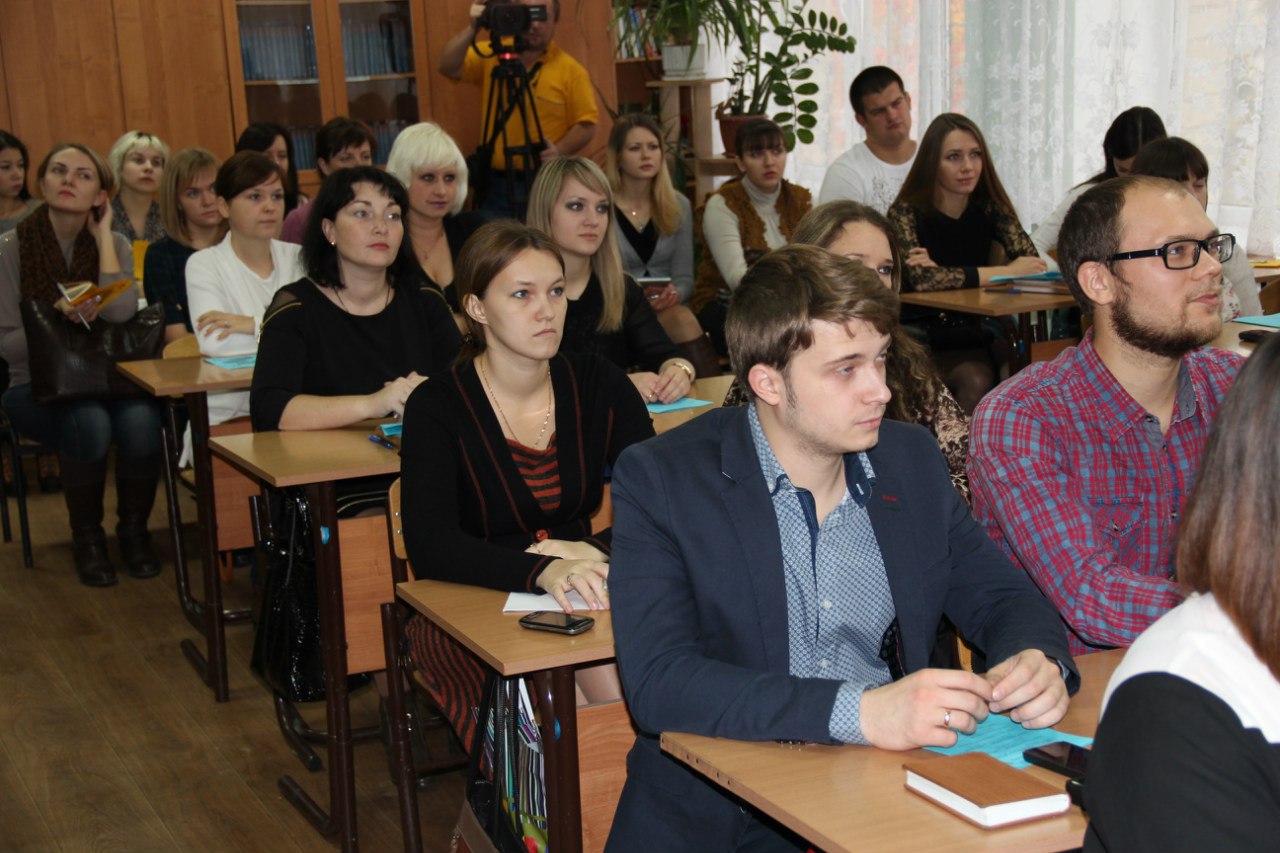 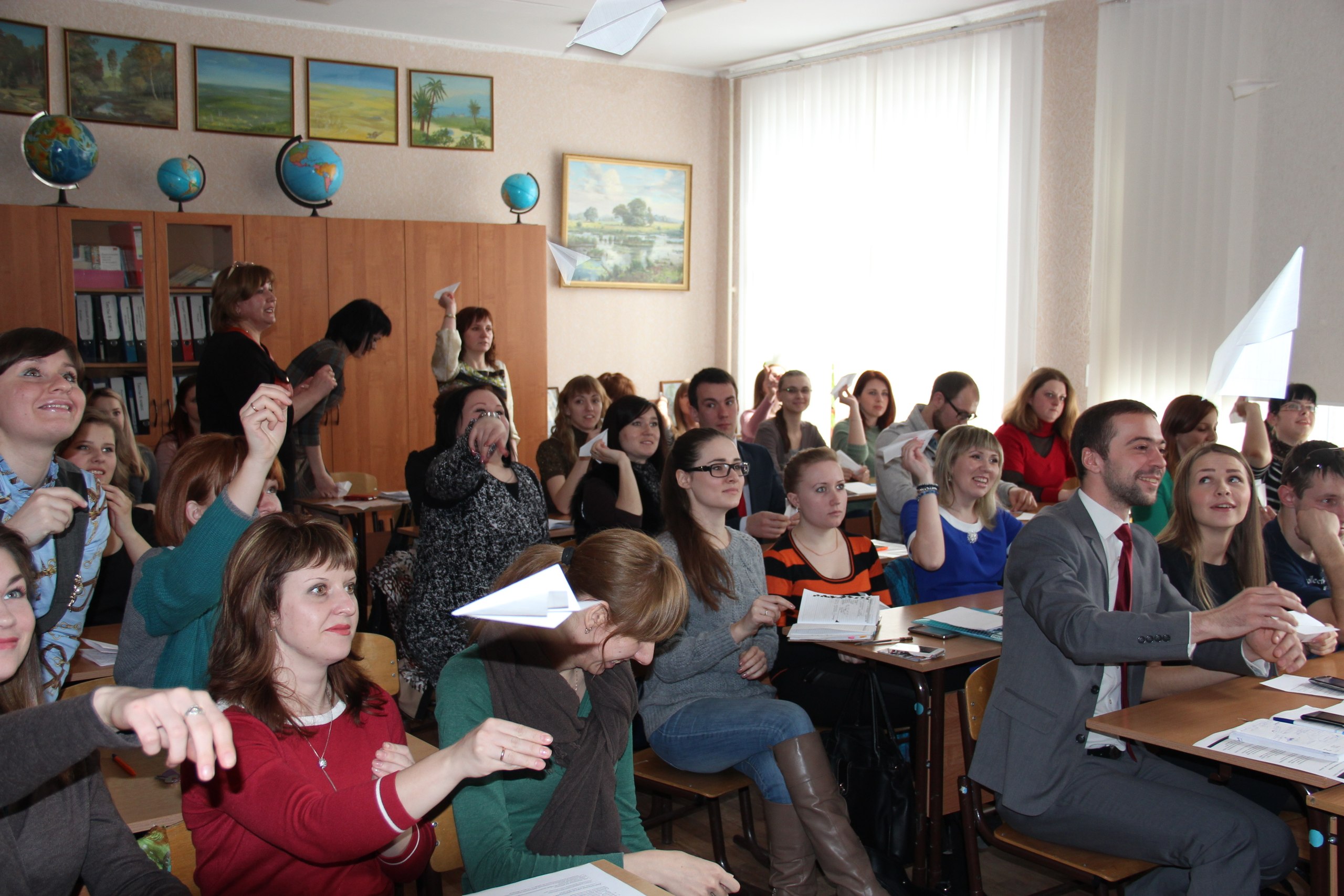 Конкурсное движение как механизм поддержки профессионального роста молодых педагогов
Самоопределение
Обмен 
опытом
Инструмент мотивации
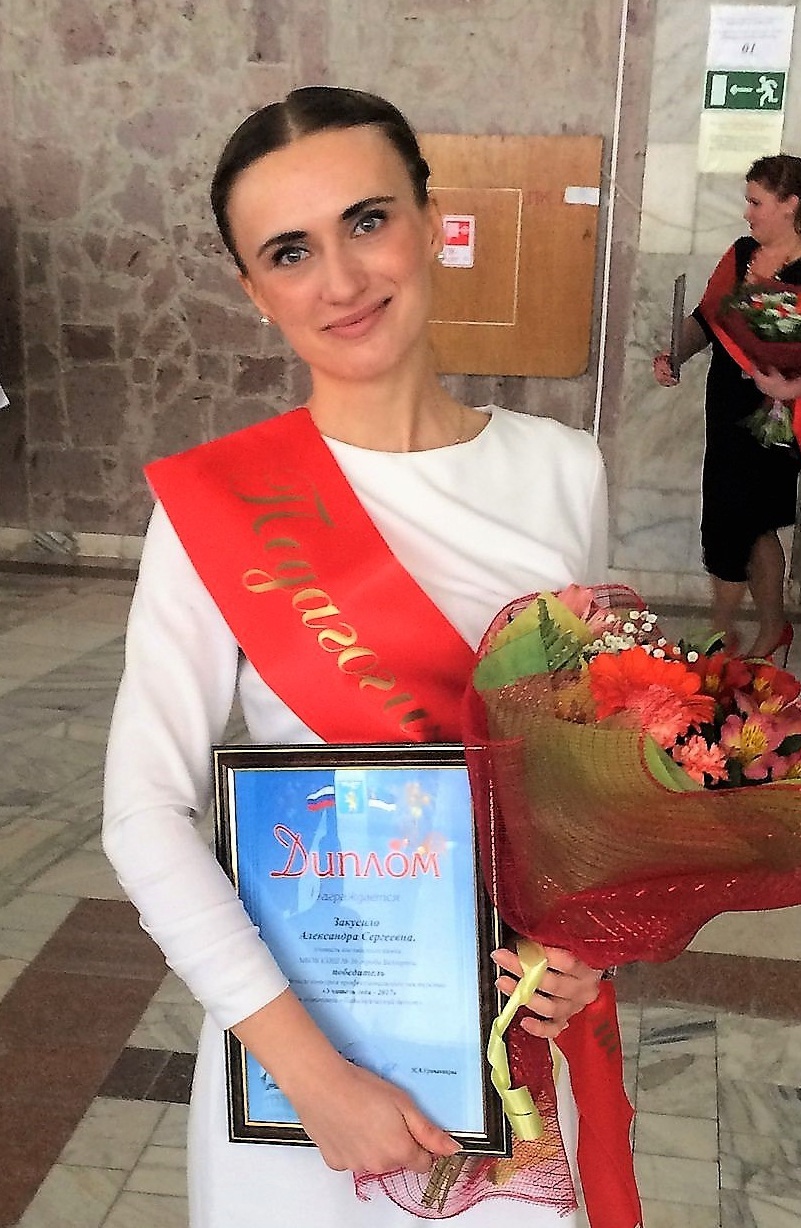 Повышение квалификации
Поддержка инициативы
Юлия Флигинских, победитель конкурса «Педагогический дебют-2016»
Оксана Щендрыгина , победитель конкурса «Учитель года-2017»
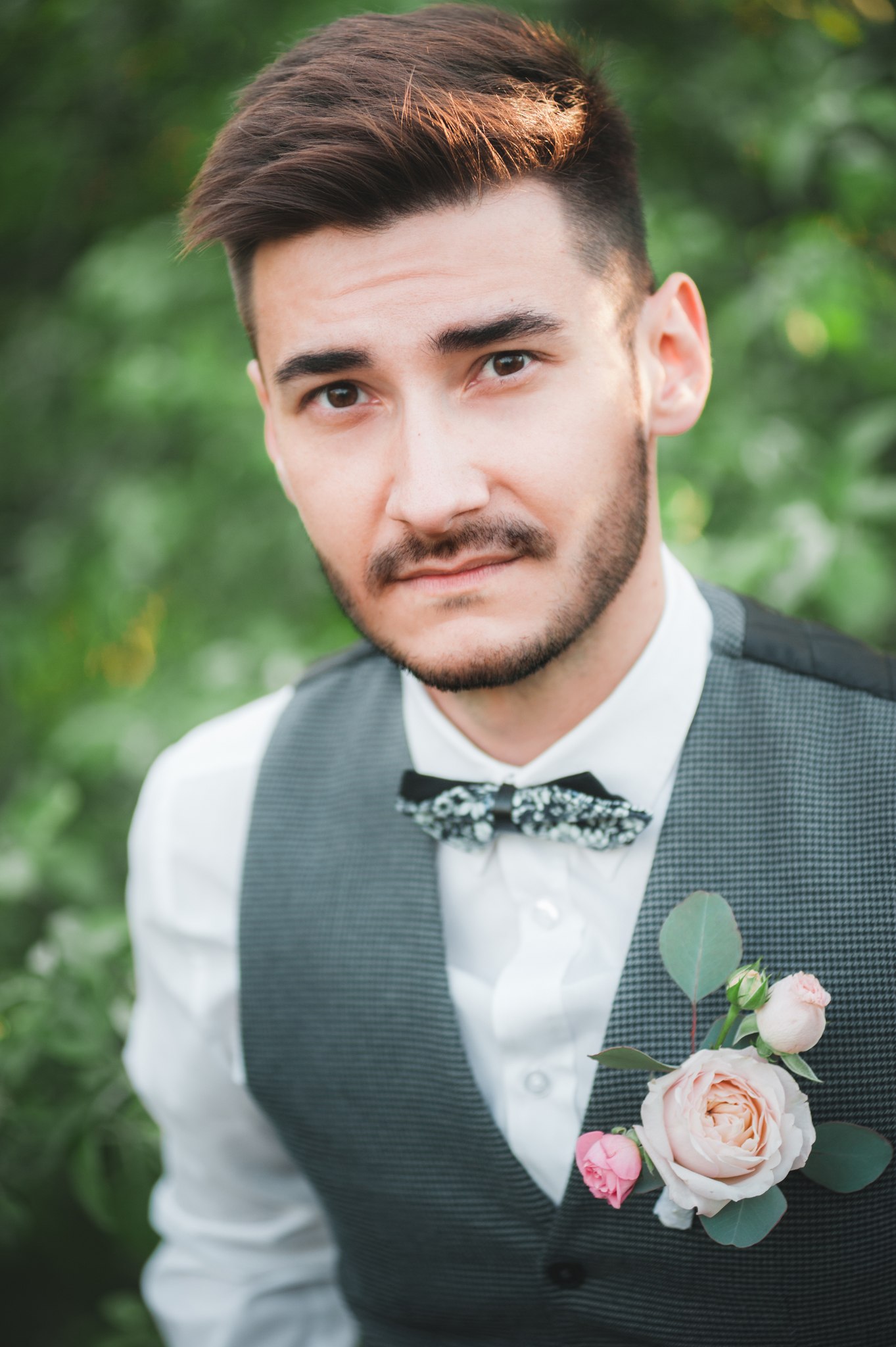 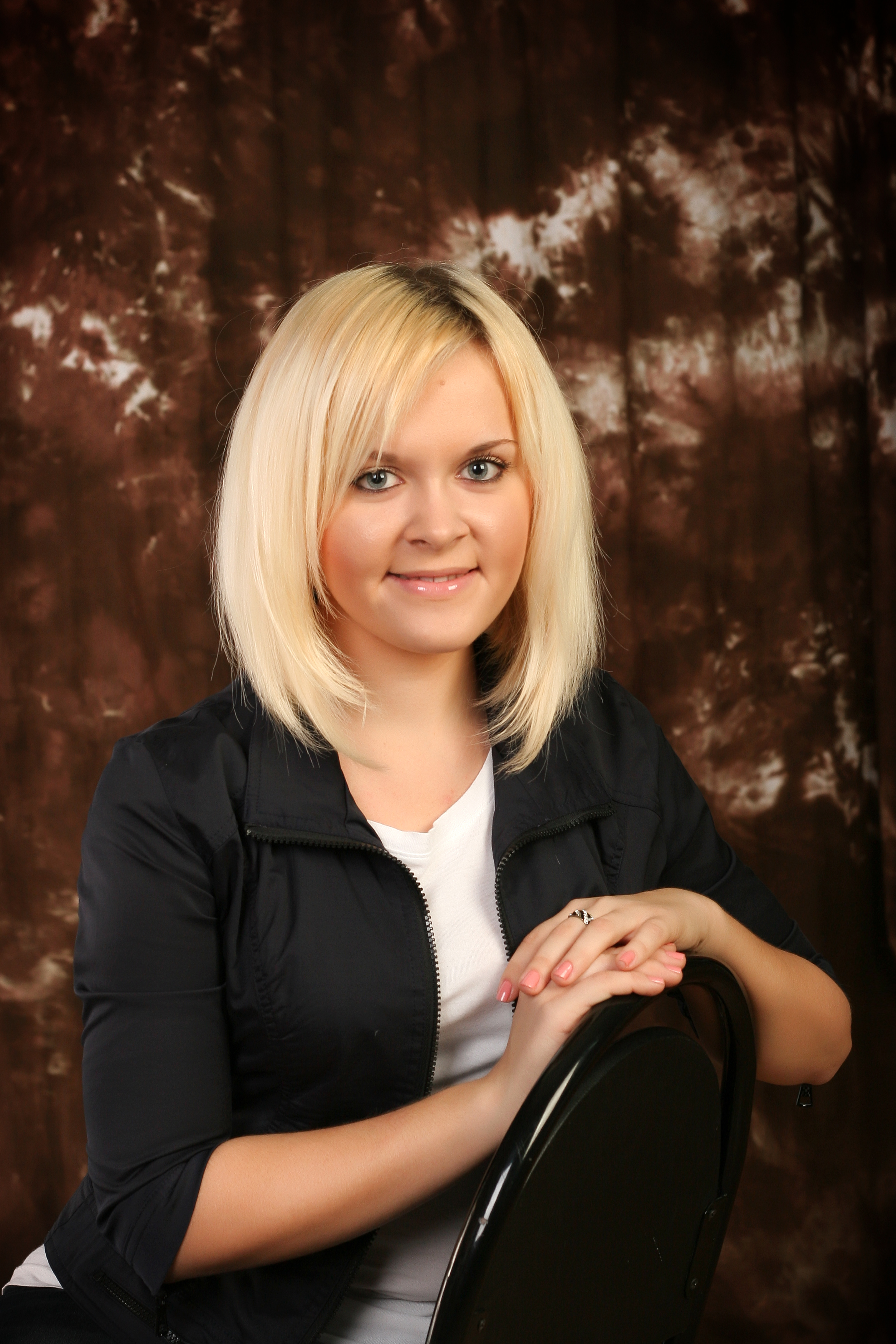 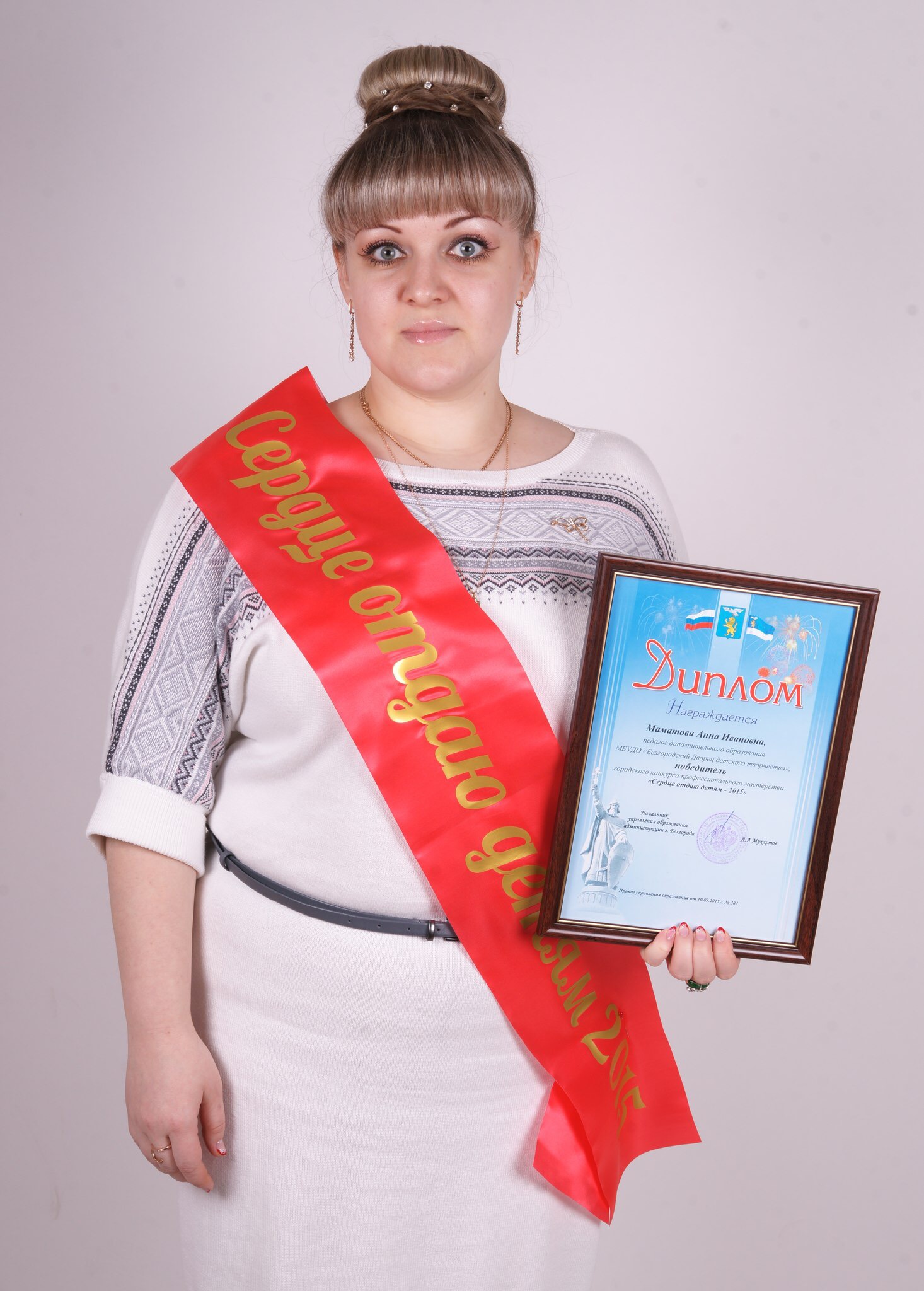 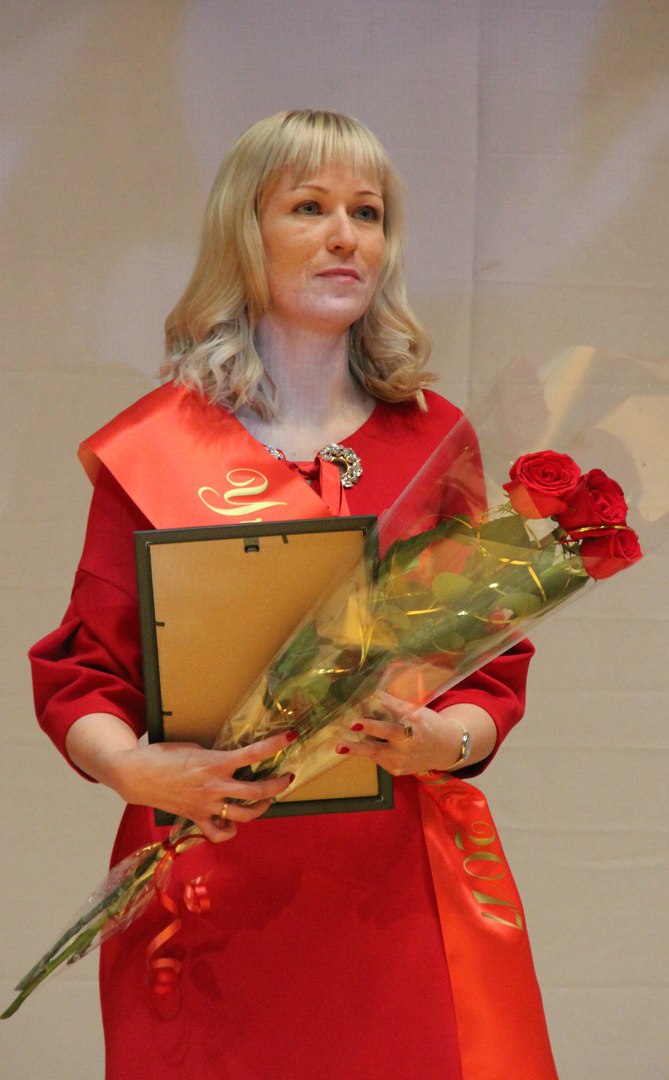 Александра Закусило, победитель конкурса «Педагогический дебют-2017»
Андрей Федотов, победитель конкурса «Педагогический дебют-2015»
Анна Маматова, победитель конкурса «Сердце отдаю детям-2015»
Участие молодых педагогов во всероссийских форумах
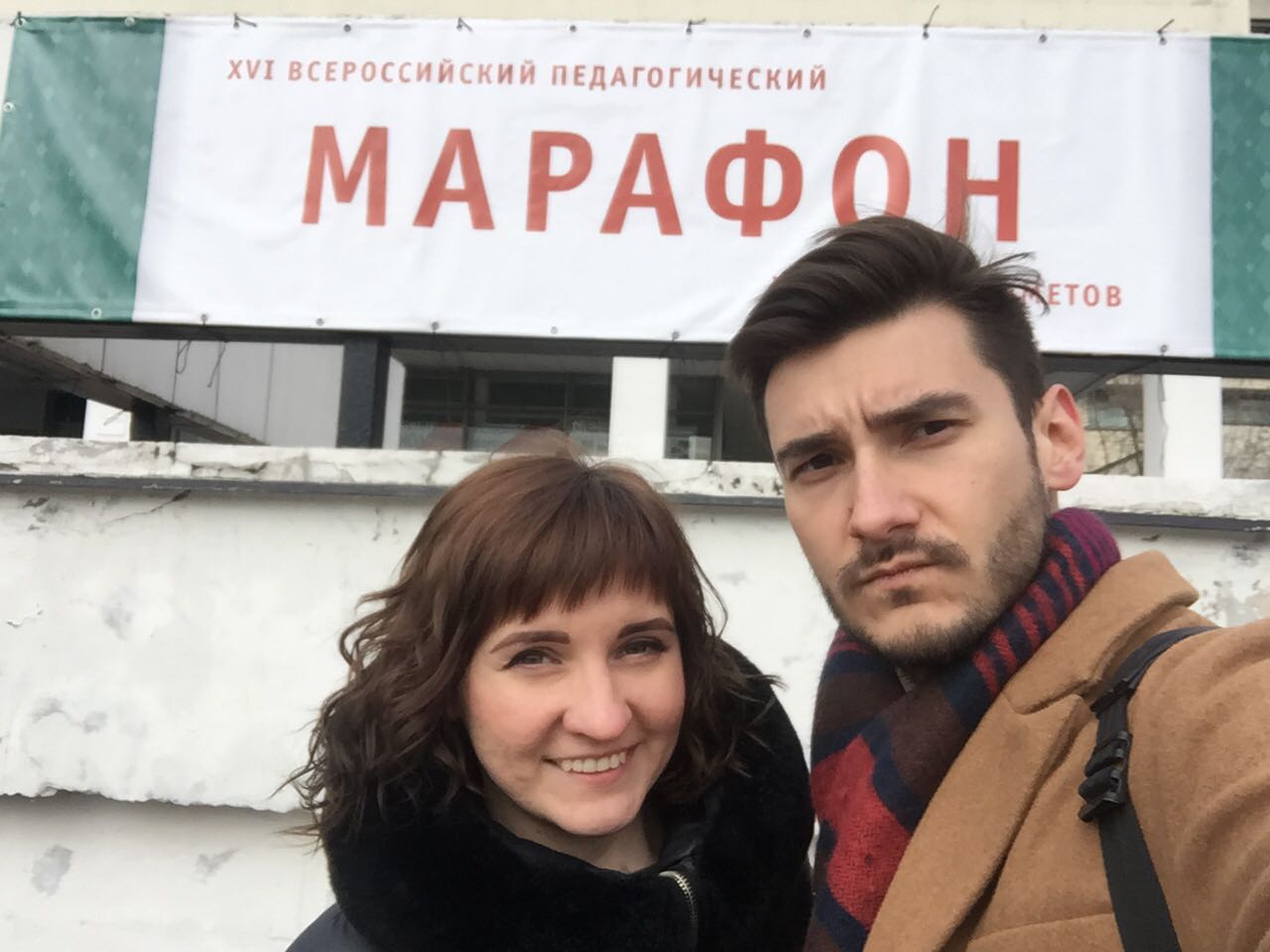 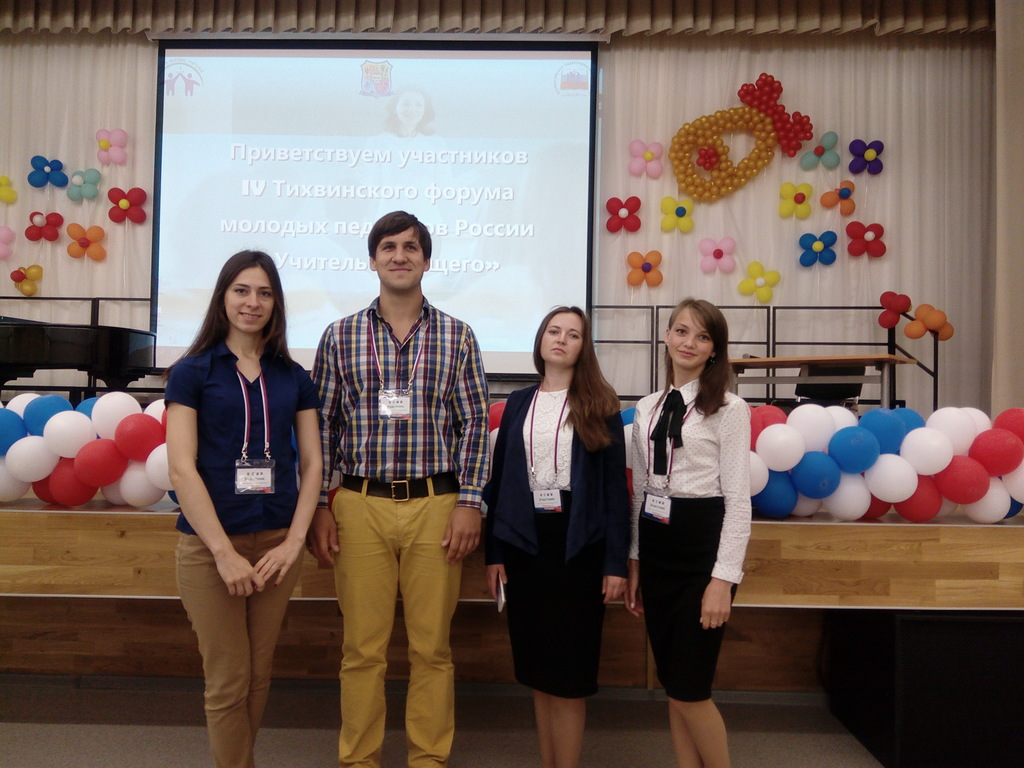 Андрей Федотов и
 Елена Плеханова на XVI Всероссийском
 педагогическом марафоне
 учебных предметов, 2017 г.
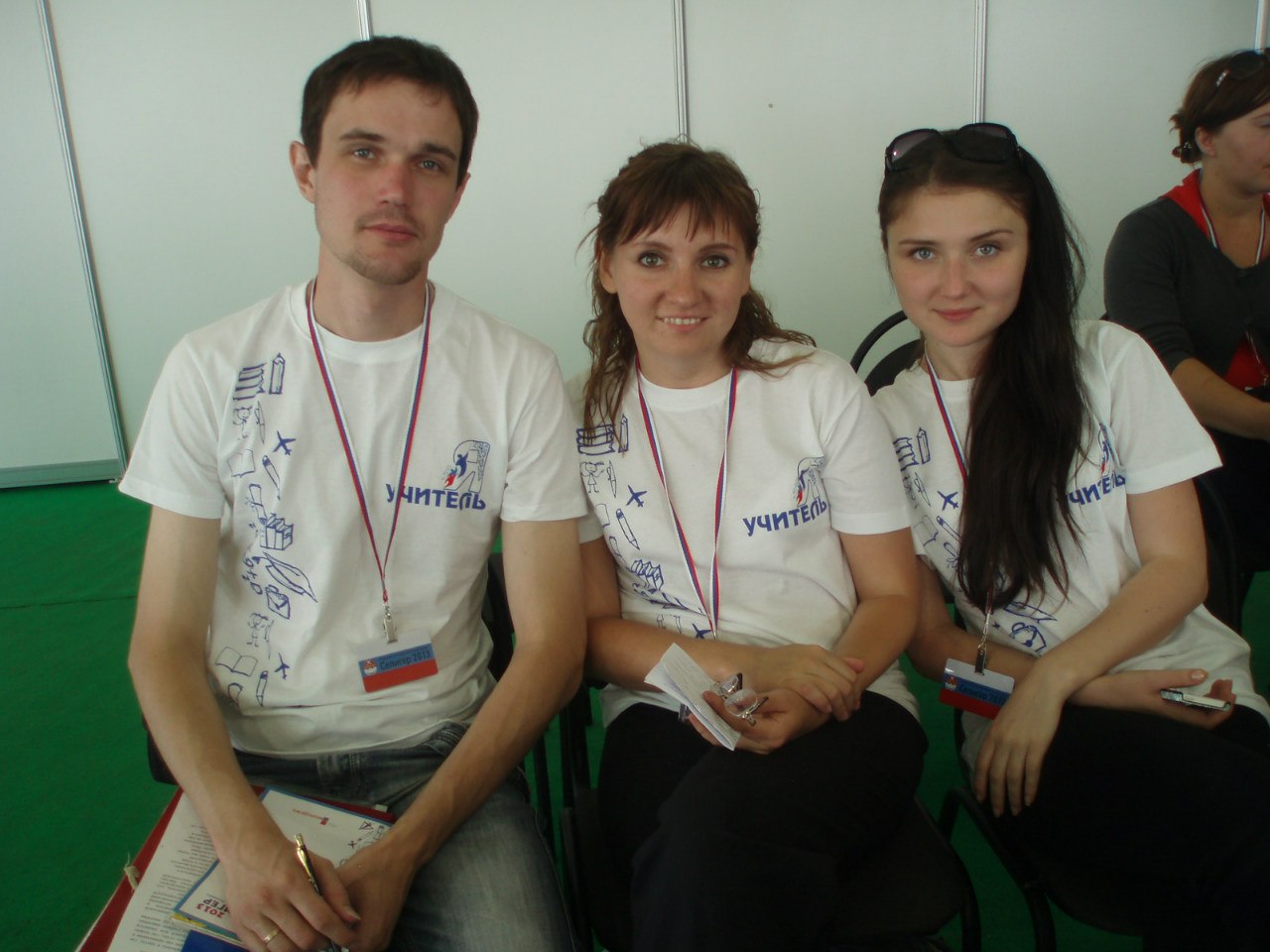 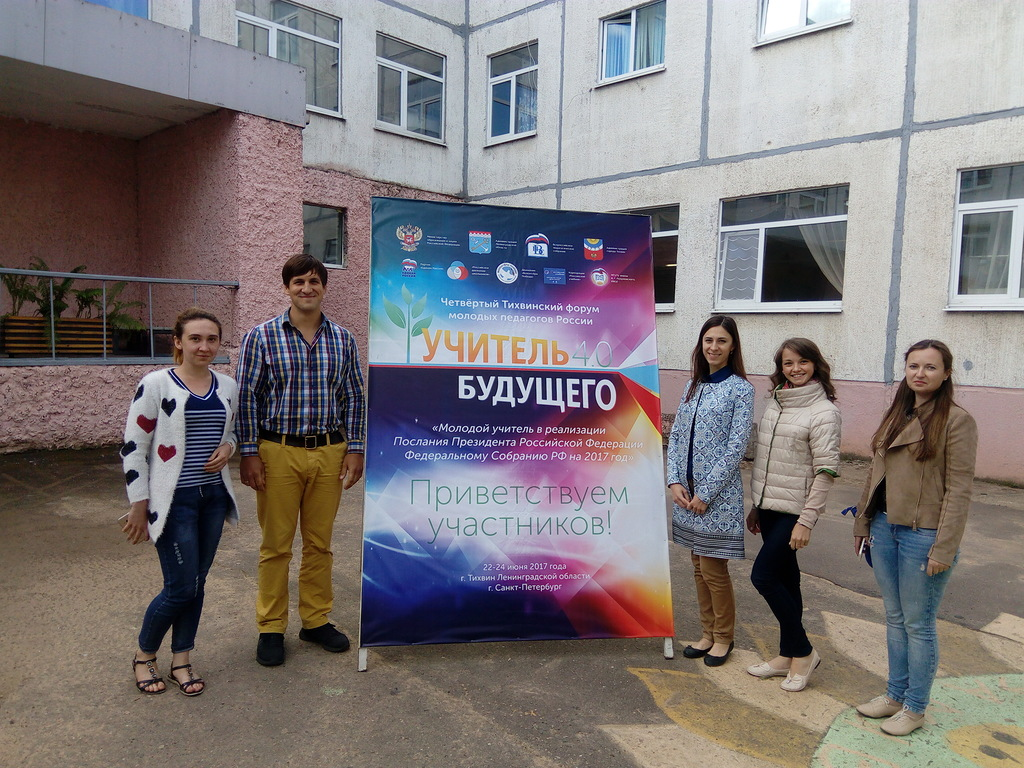 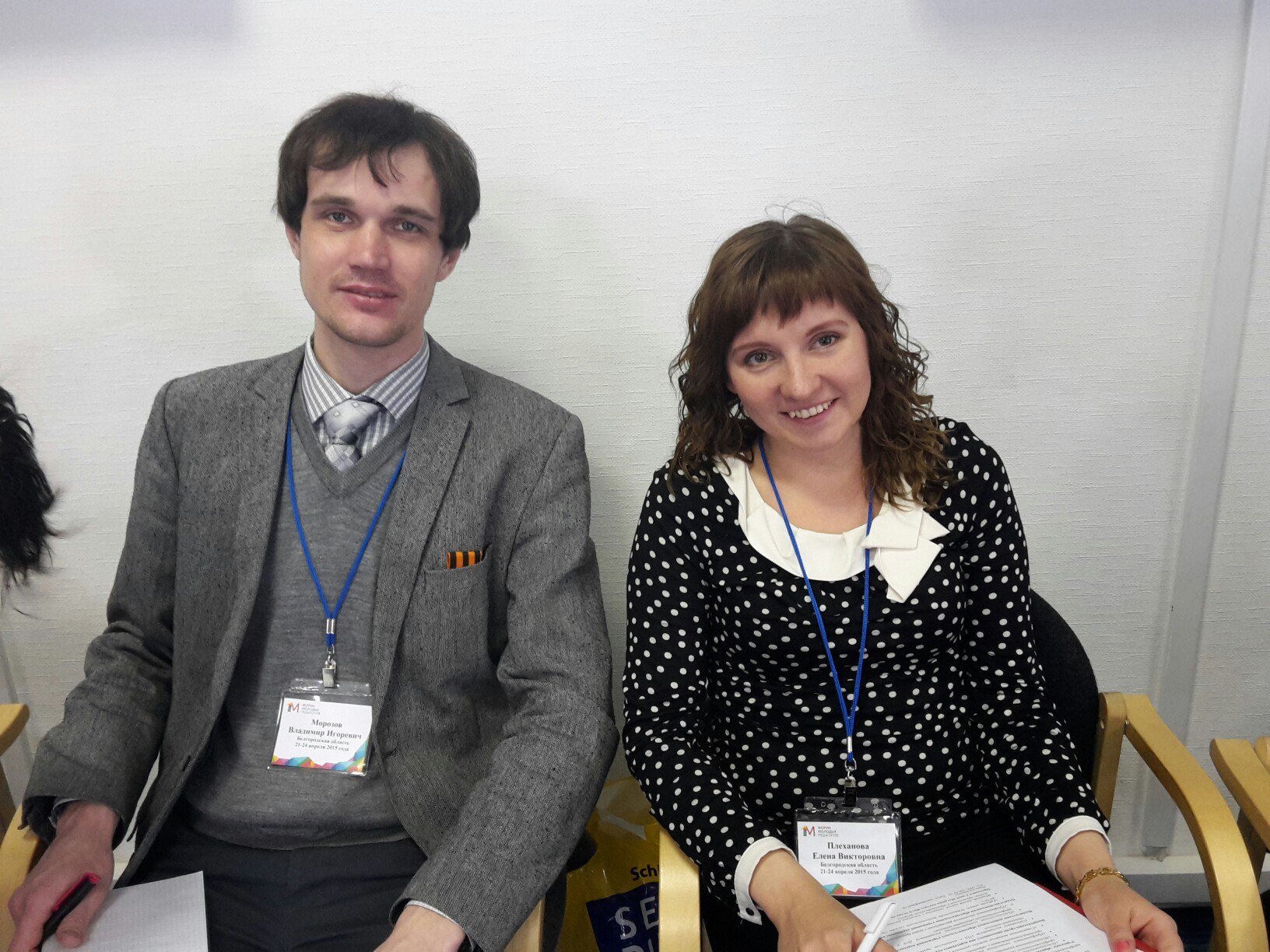 Владимир Морозов и Елена Плеханова на первом московском форуме молодых педагогов «Современное образование: диалог традиций и инноваций», 2015 г.
Владимир Морозов, Алина Прохорова и Елена Плеханова на первой смене «Учитель будущего» в рамках Всероссийского молодежного форума «Селигер», 2013 г.
Даниил Бородкин, Виктория Помельникова на IV Тихвинском форуме молодых педагогов России
«Учитель будущего», 2017 г.
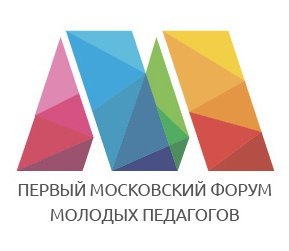 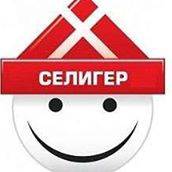 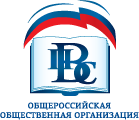 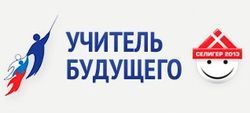 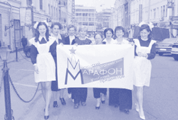 Образовательная смена «Школа молодого педагога»
30 марта - 2 апреля 2016 года
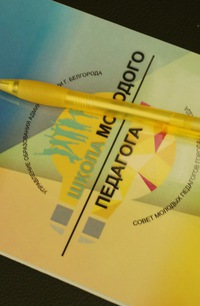 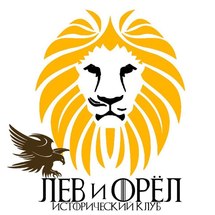 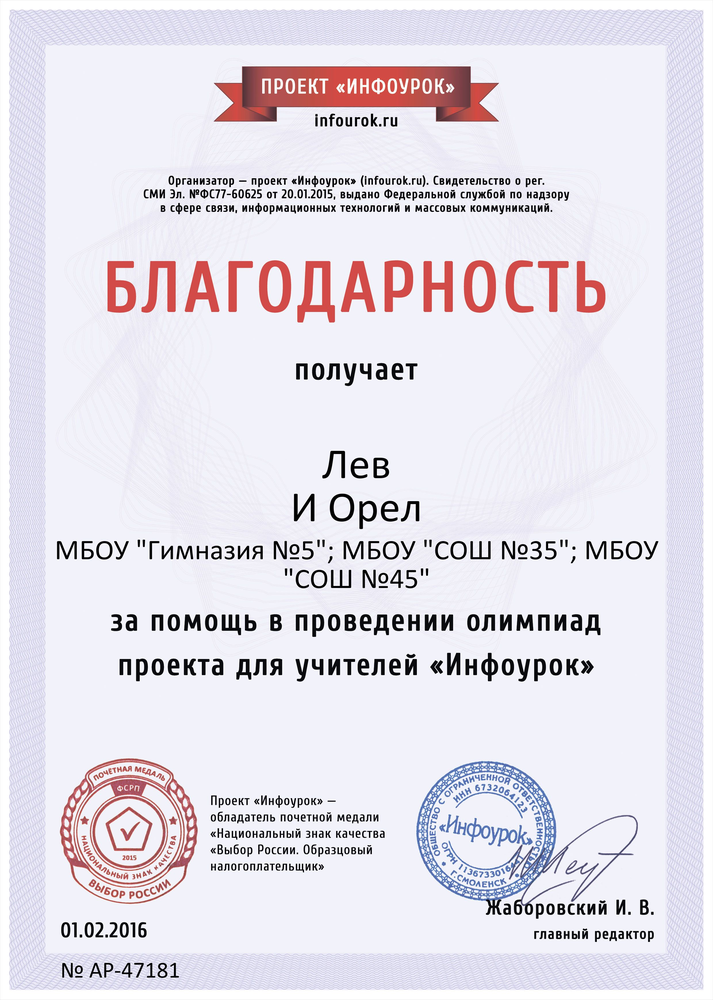 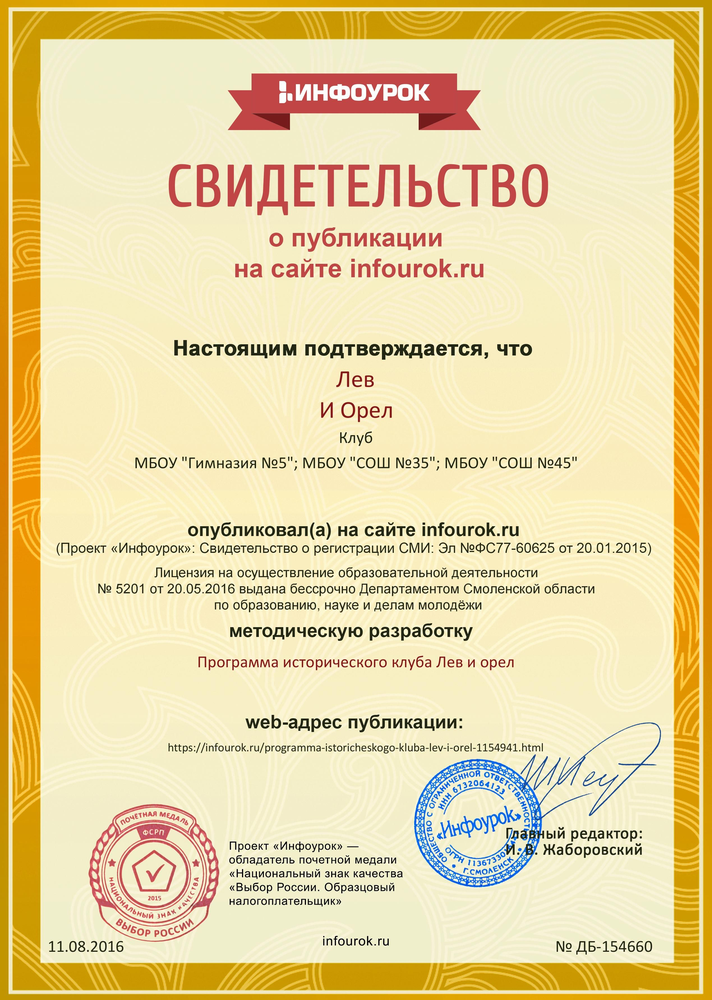 СЕТЕВОЙ
ИСТОРИЧЕСКИЙ КЛУБ
«ЛЕВ И ОРЕЛ»
https://lev-i-orel.nethouse.ru/#/
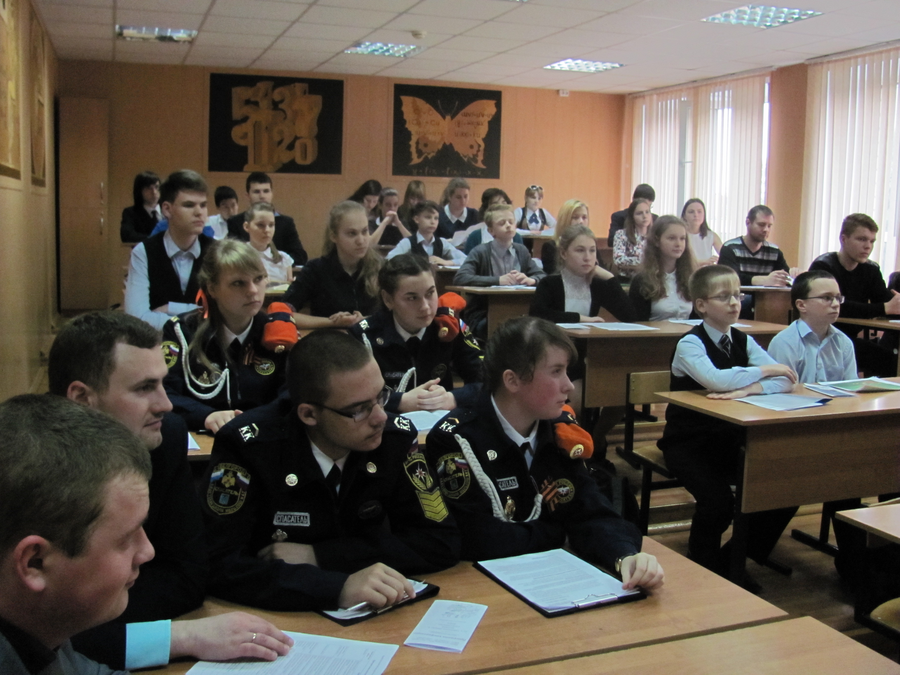 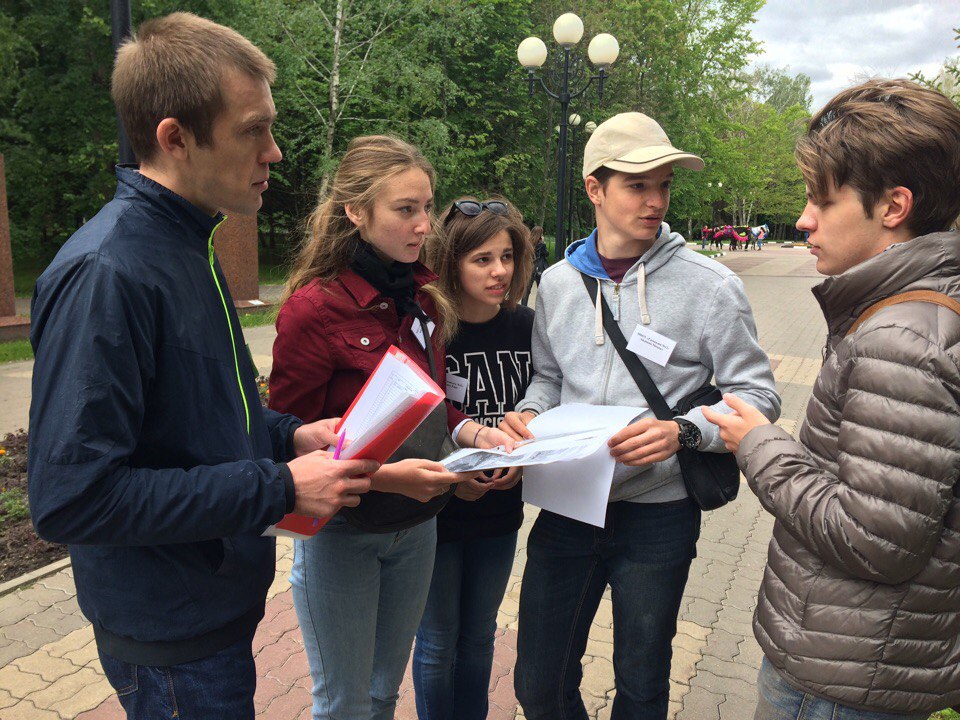 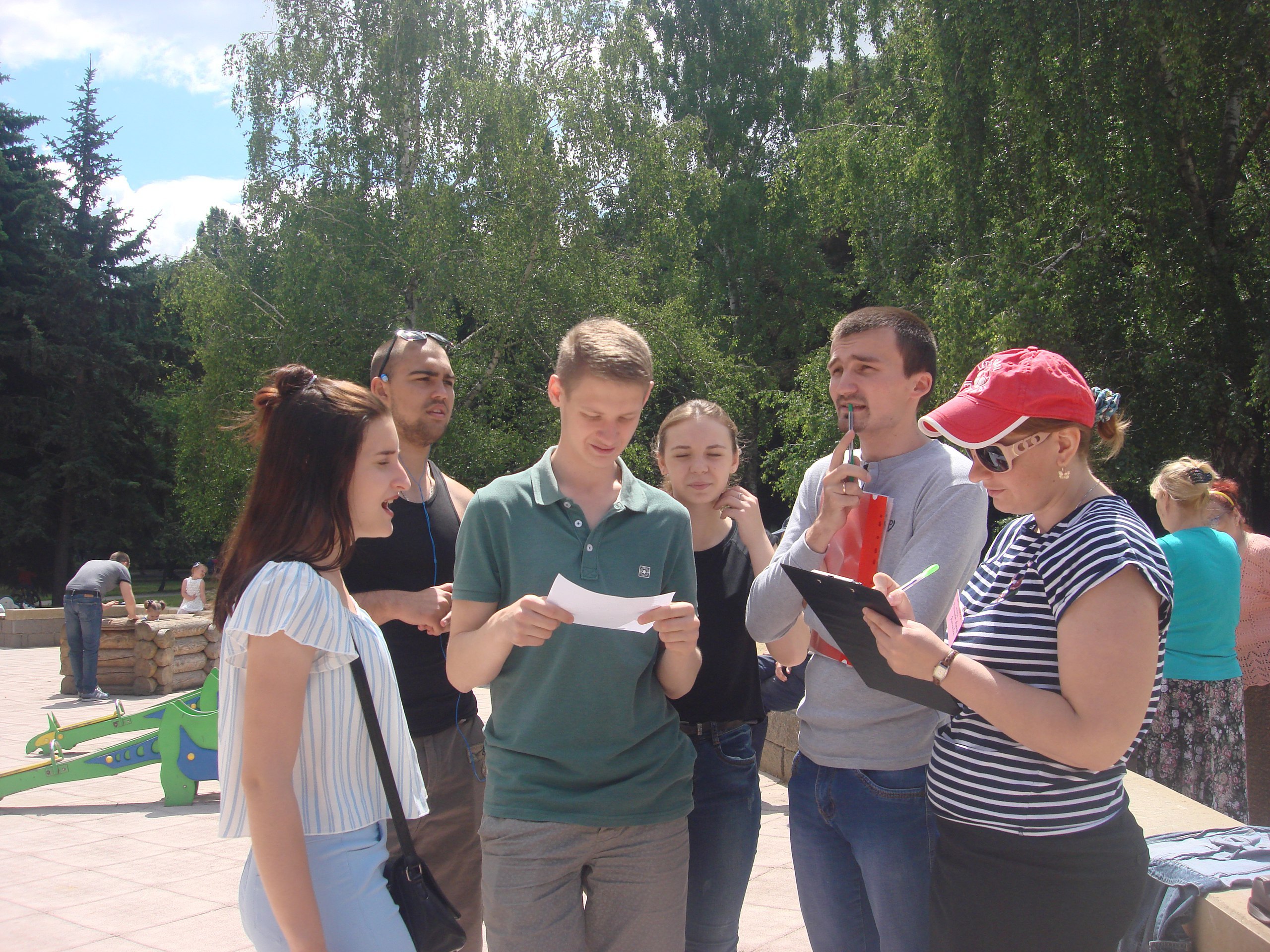 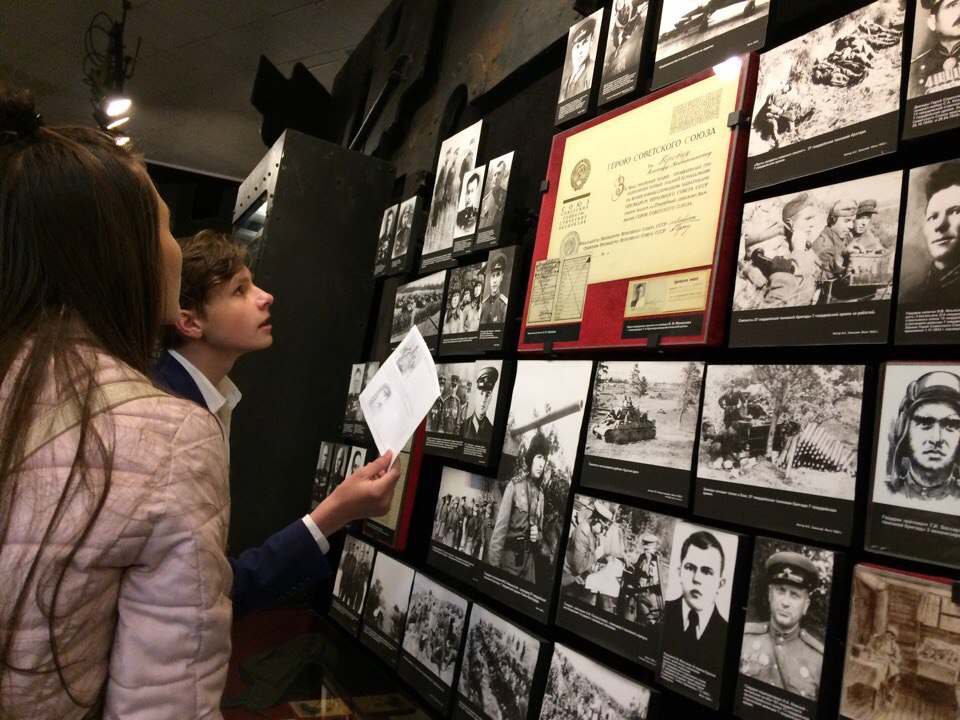 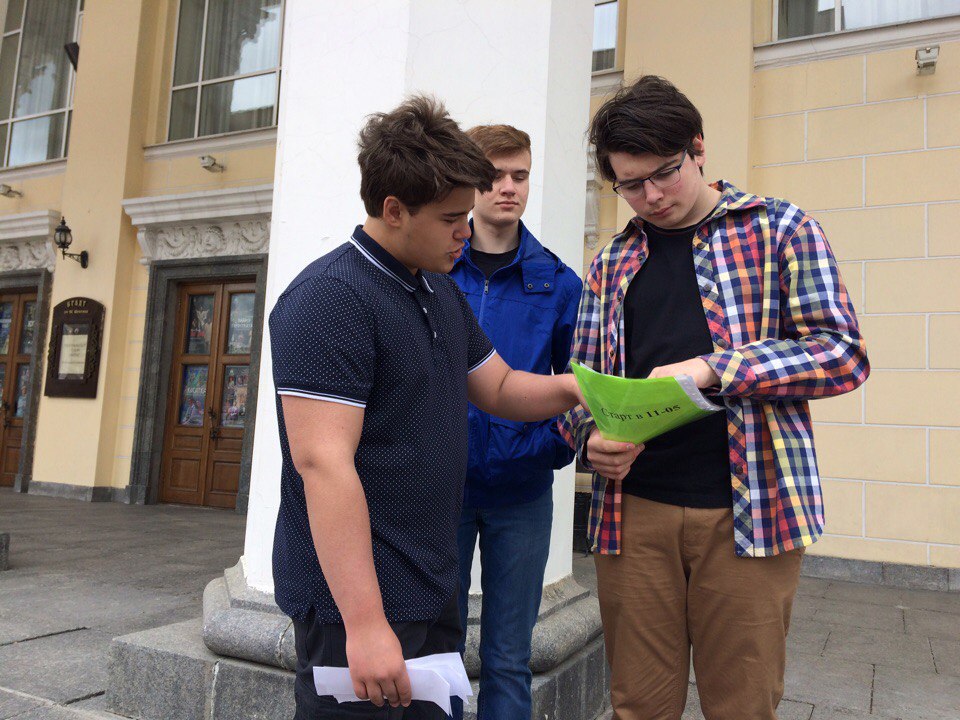 Жандармова Полина, заместитель директора БДДТ, - победитель
 конкурса «Конвейер проектов» в рамках форума «Таврида», 2017 г.
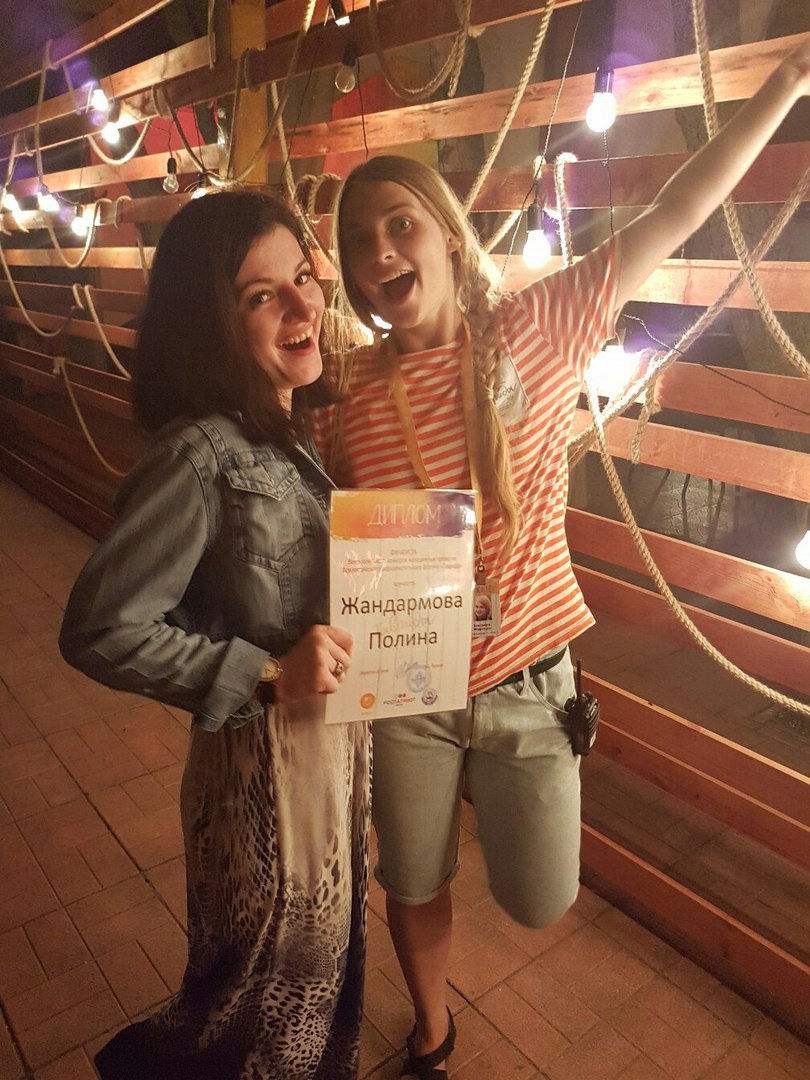 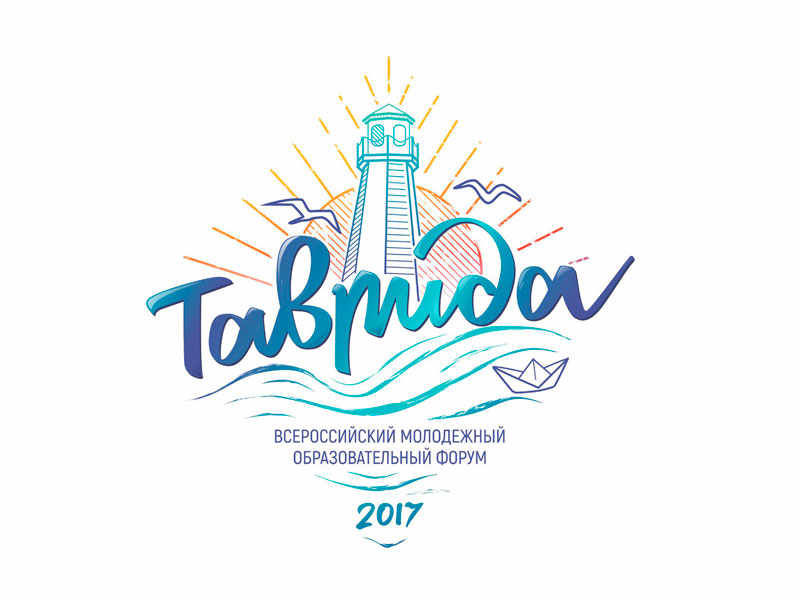 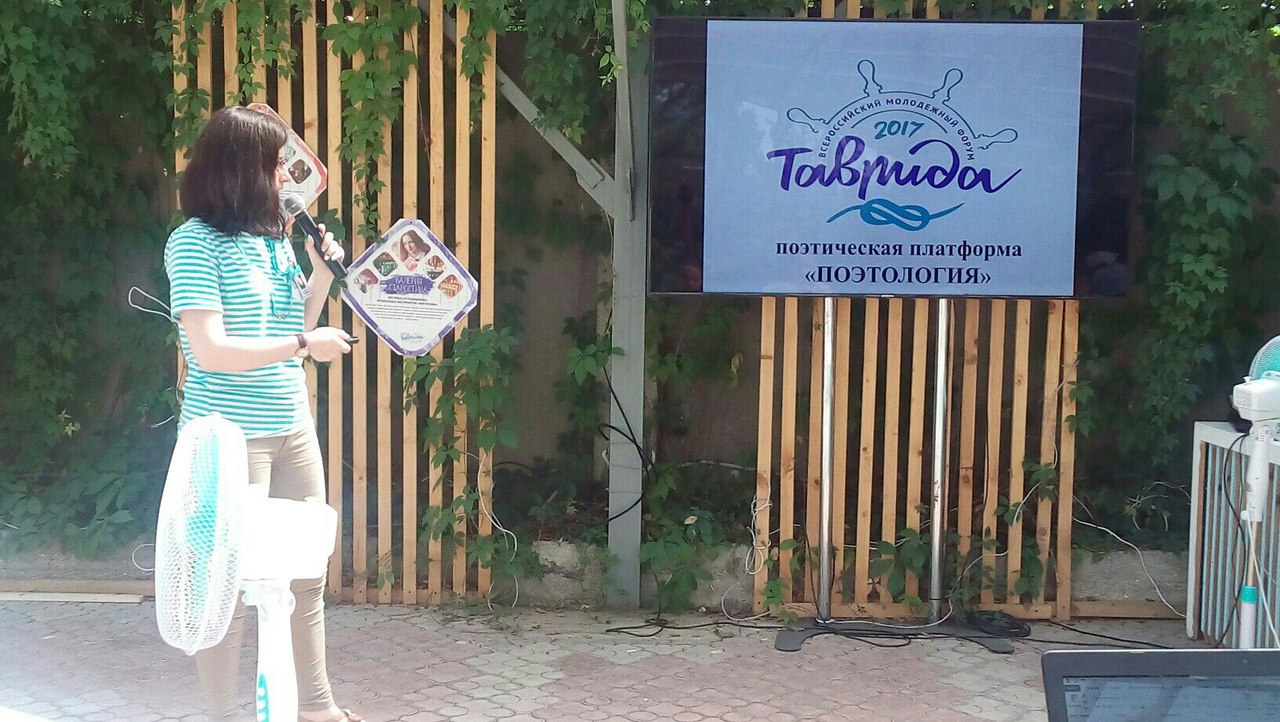 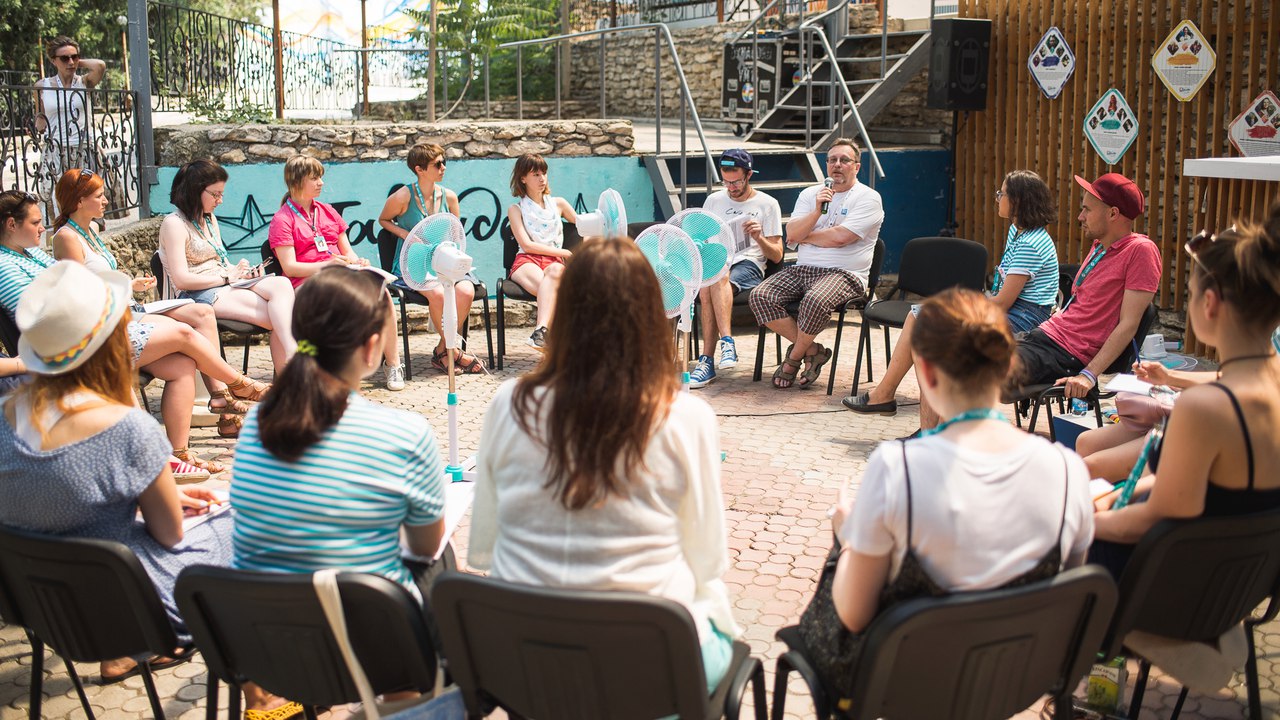 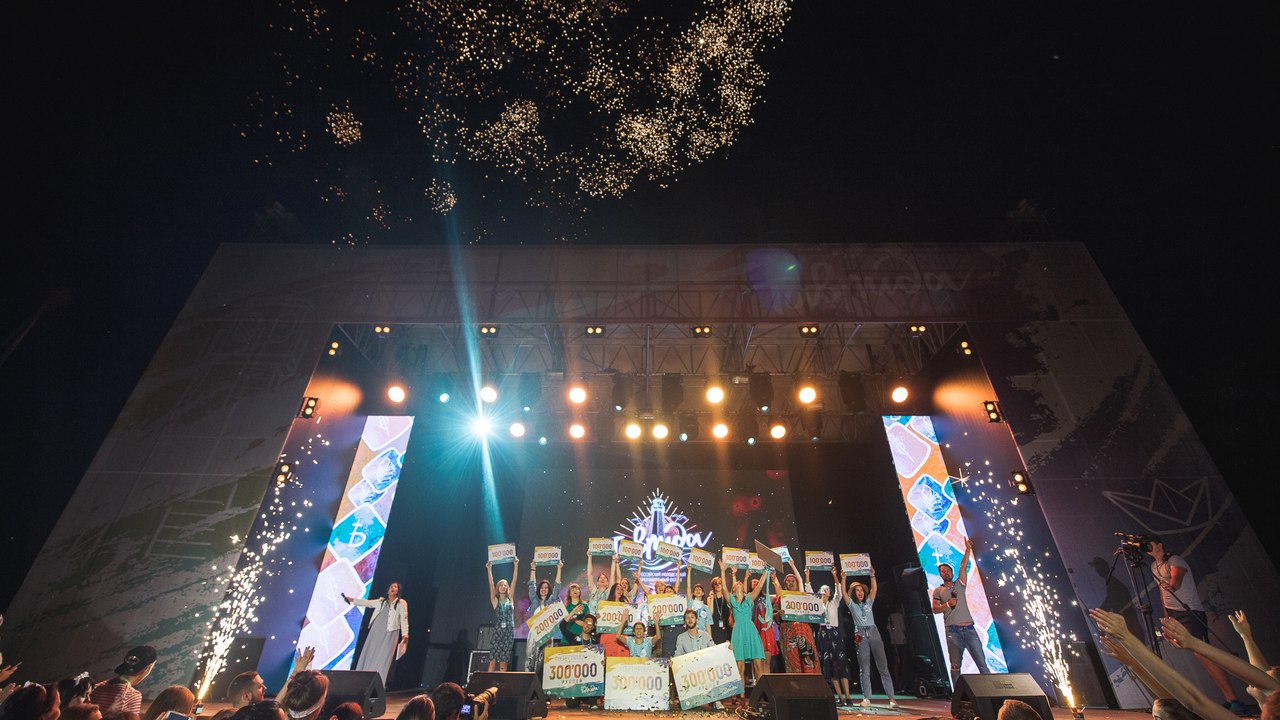 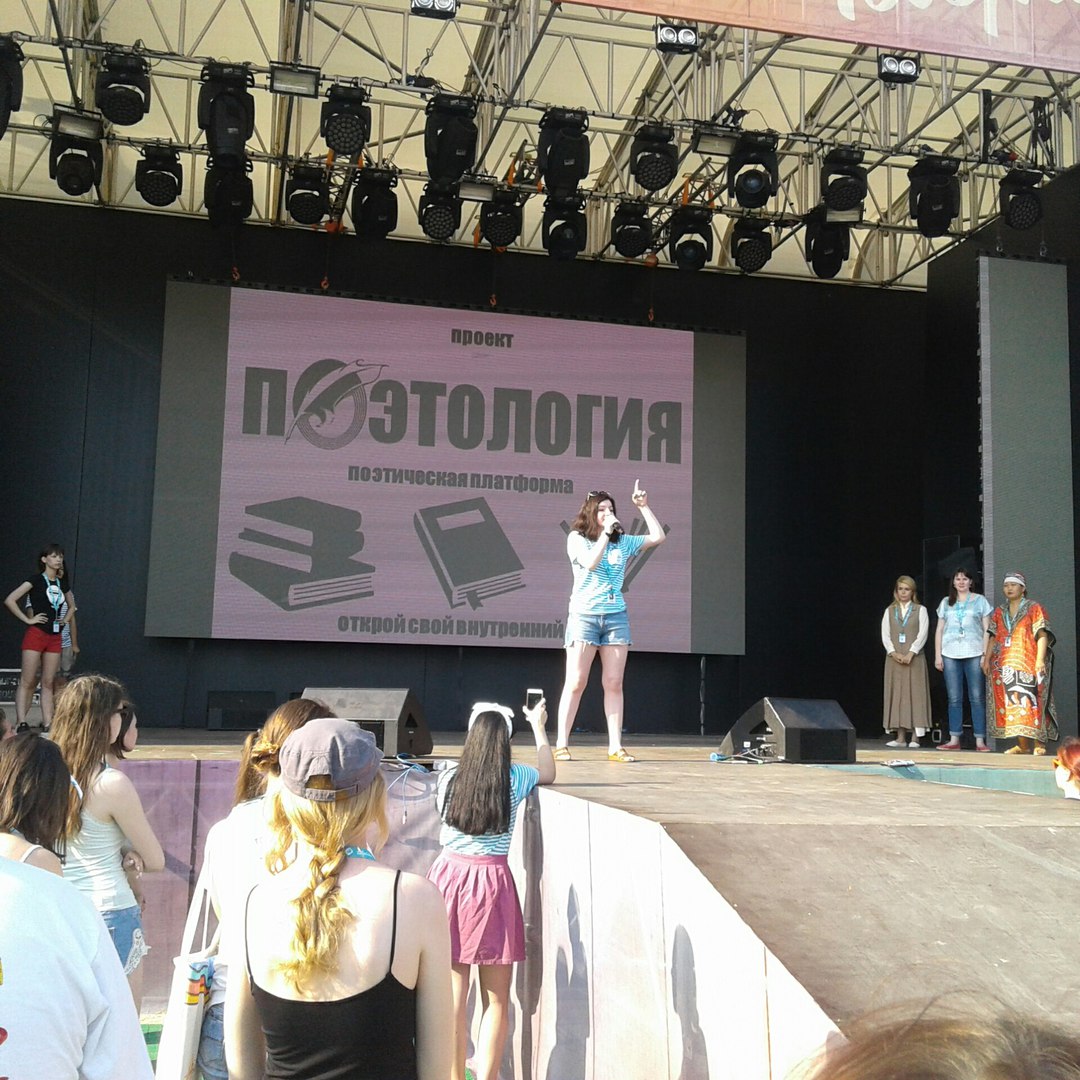 Проект 
«Поэтология»
Декада молодых педагогов «Педагогическая весна»
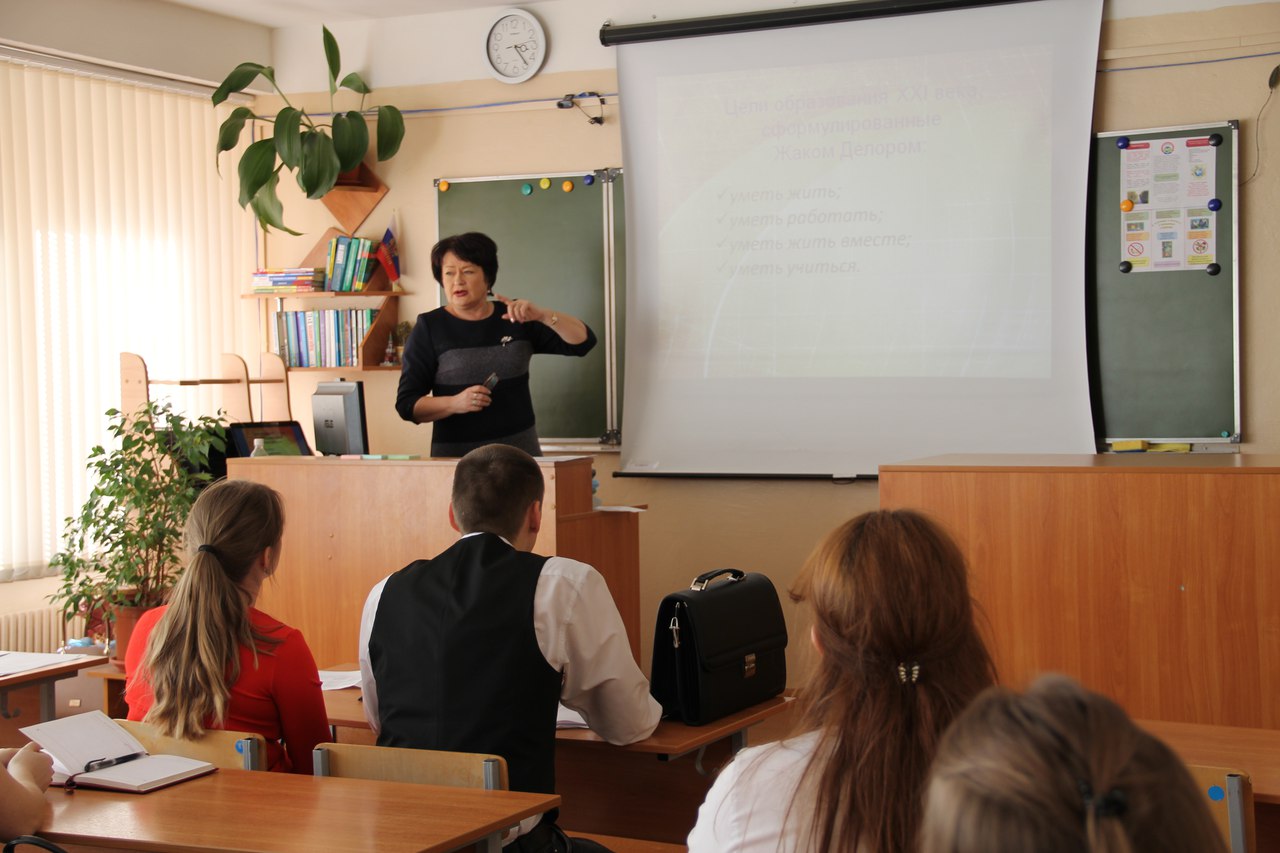 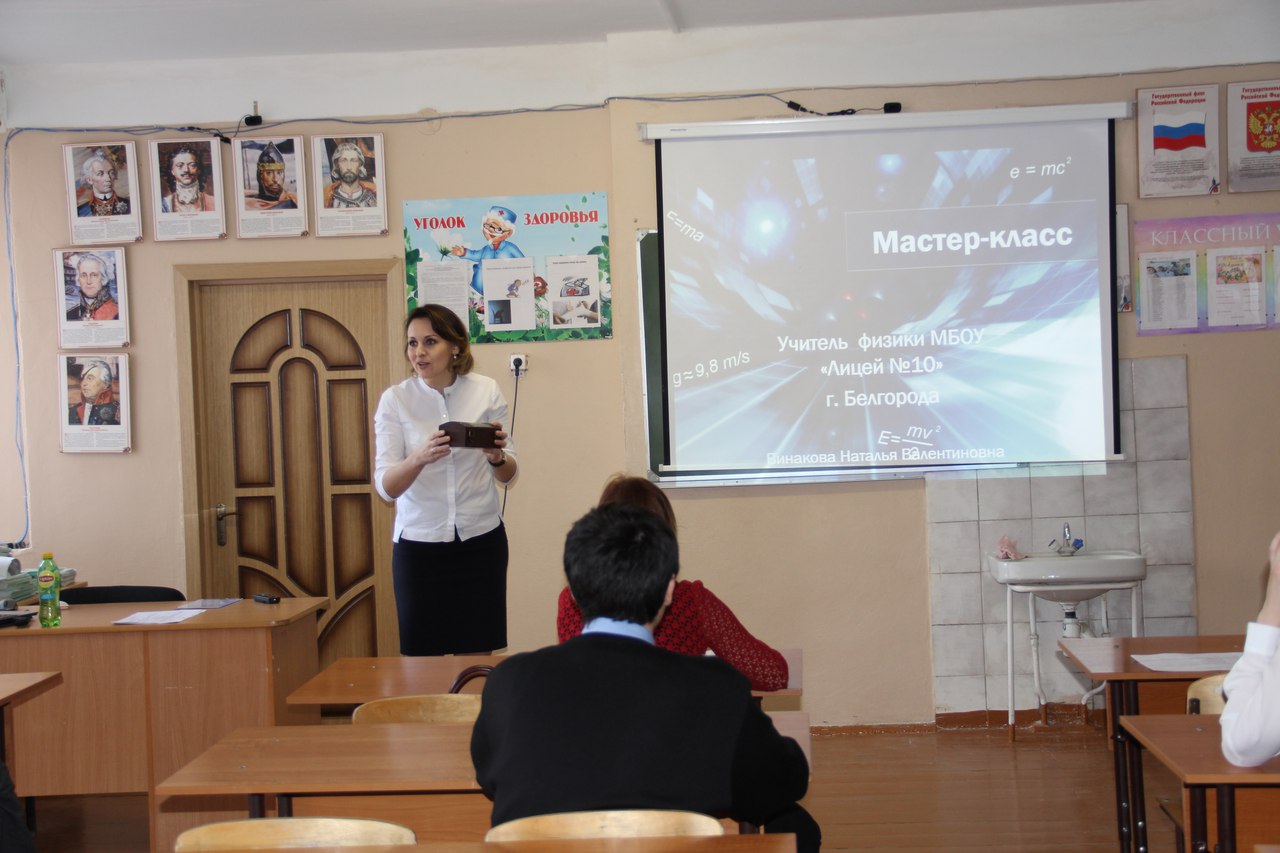 МАСТЕРСКАЯ 
ДЕБЮТАНТА
ИНТЕЛЛЕКТУАЛЬНАЯ 
ИГРА
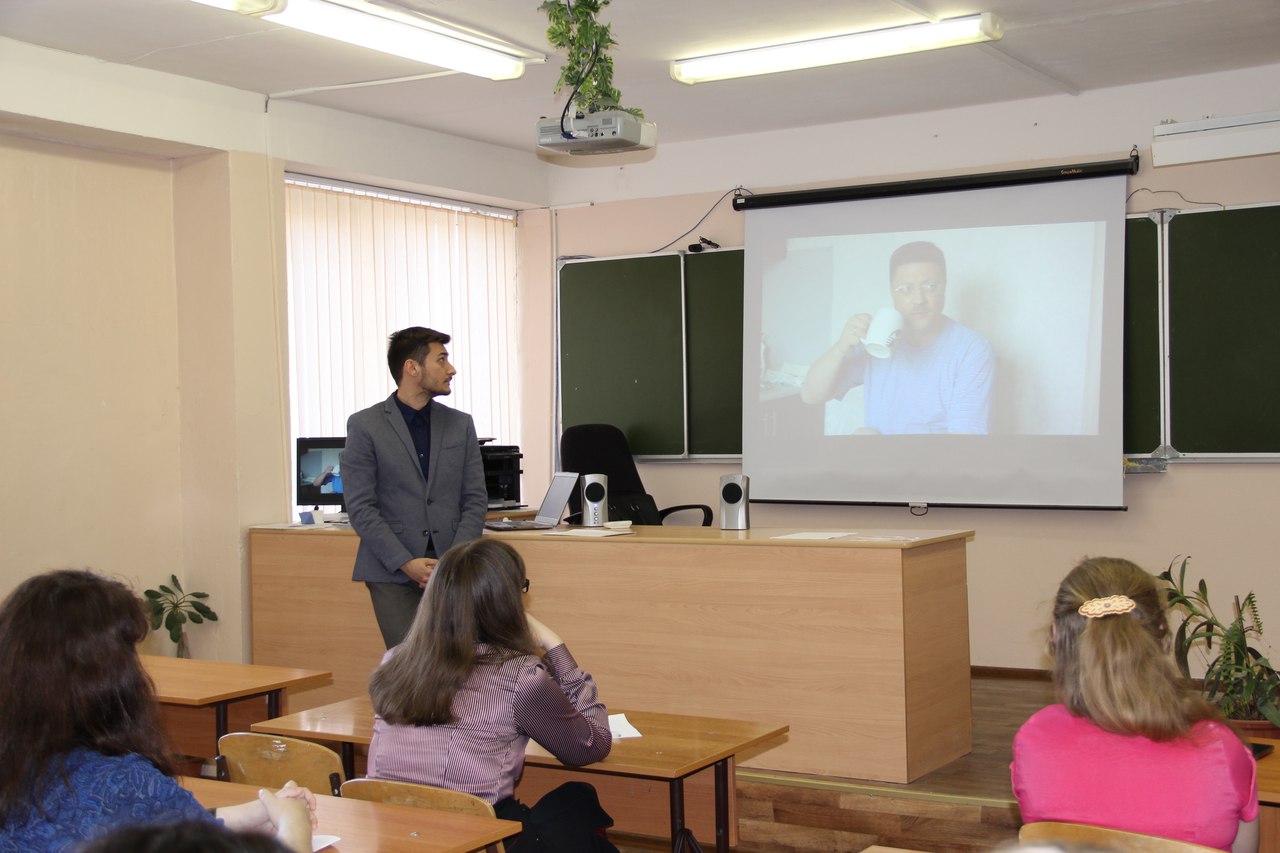 ФЕСТИВАЛЬ 
ОТКРЫТЫХ
 УРОКОВ
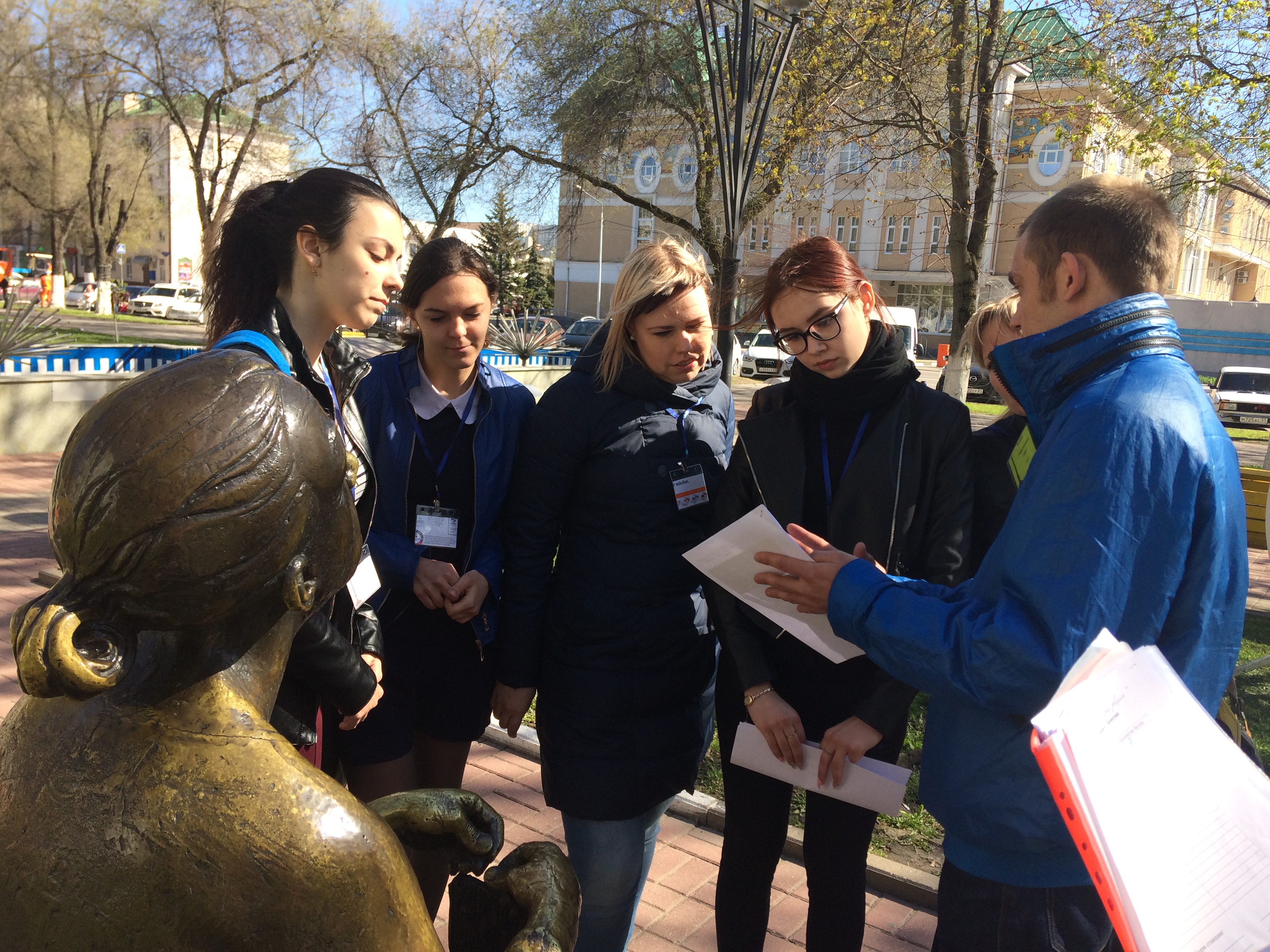 ЧАС 
МАСТЕРА
КВЕСТ В РАМКАХ ГОРОДСКОЙ ДЕКАДЫ МОЛОДЫХ ПЕДАГОГОВ «ПЕДАГОГИЧЕСКАЯ ВЕСНА»
ПЕРСПЕКТИВЫ
ОТКРЫТИЕ НОМИНАЦИИ «МОЛОДОЙ УПРАВЛЕНЕЦ» В РАМКАХ КОНКУРСА ПРОФЕССИОНАЛЬНОГО МАСТЕРСТВА «УЧИТЕЛЬ ГОДА»
ОТКРЫТИЕ ШКОЛЫ МОЛОДОГО УПРАВЛЕНЦА
ОТКРЫТИЕ СЕКЦИЙ МОЛОДЫХ ВОСПИТАТЕЛЕЙ И ПЕДАГОГОВ ДОПОЛНИТЕЛЬНОГО ОБРАЗОВАНИЯ В РАМКАХ ГСМП
РАСШИРЕНИЕ ВАРИАТИВНОСТИ ФОРМ РАБОТЫ С МОЛОДЫМИ ПЕДАГОГАМИ (ИСПОЛЬЗОВАНИЕ СЕТЕВЫХ РЕСУРСОВ, РАБОТА С КОМАНДАМИ И Т.Д.)